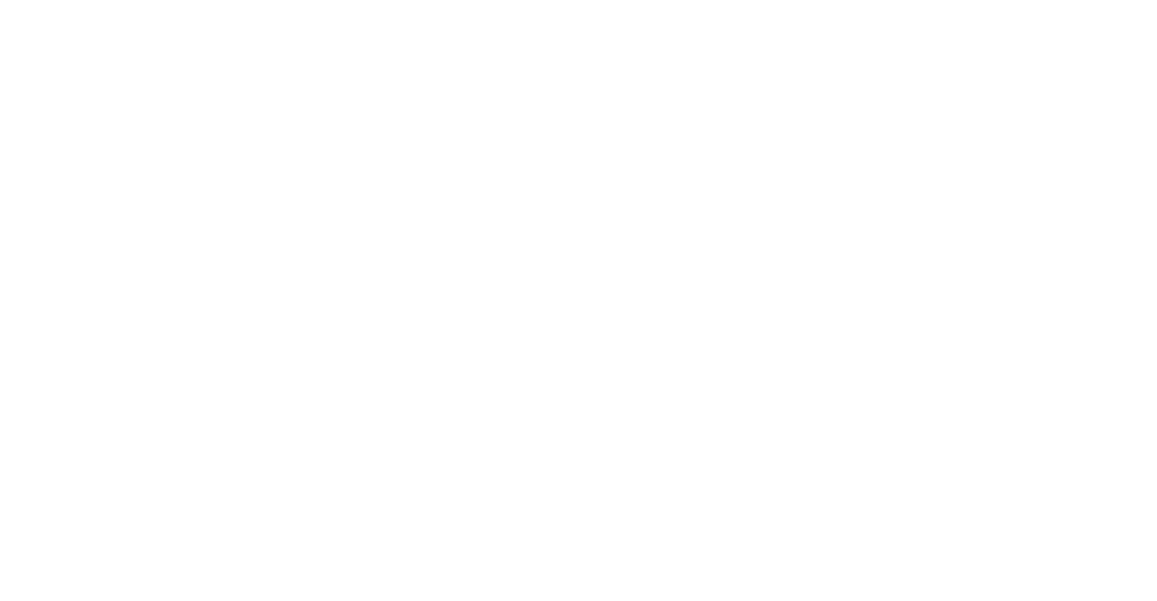 An Introduction
to eXp Realty
Canada Presentation
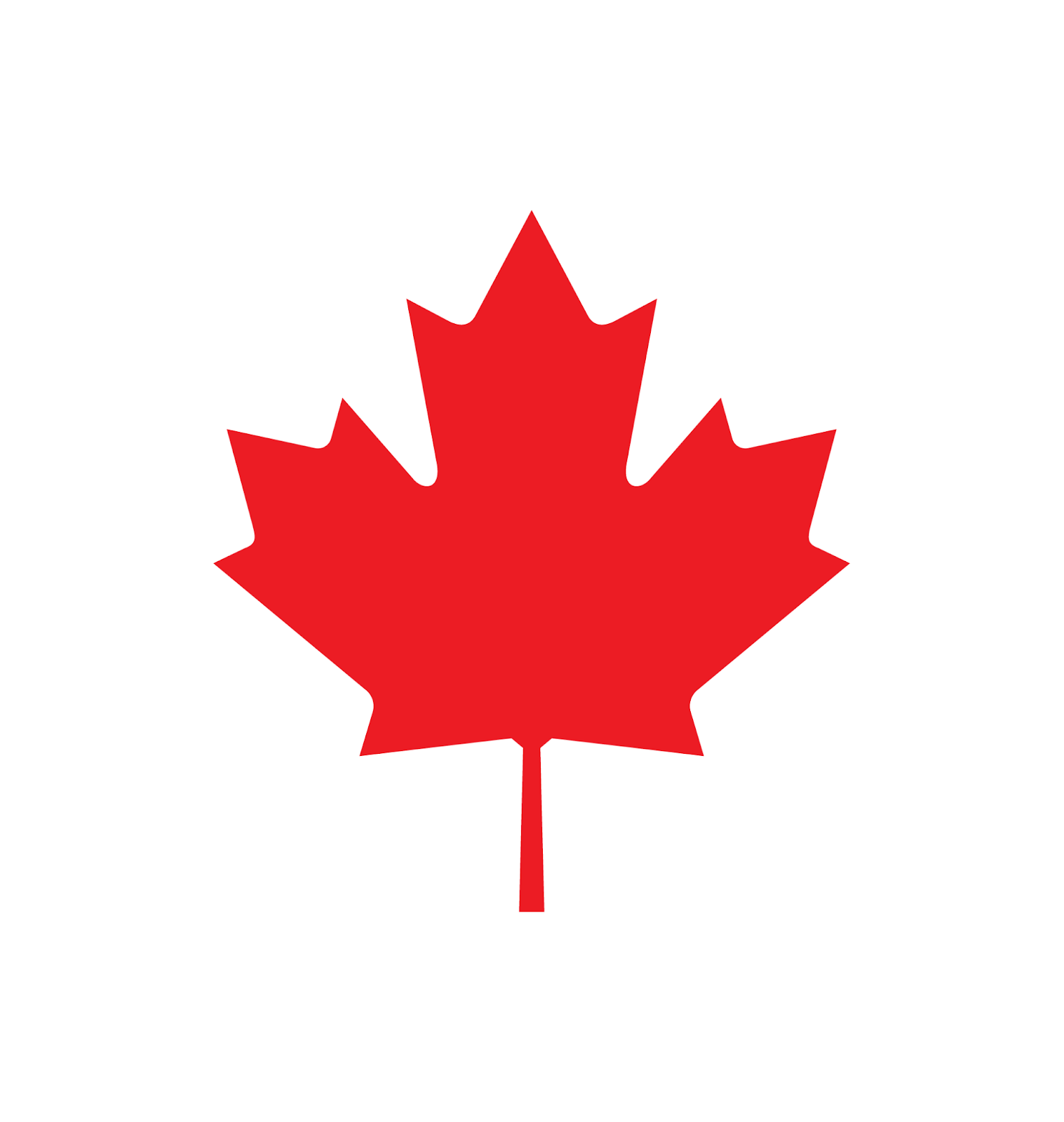 What We Will Cover
Who We Are
Our Business Model
Compensation
Cloud-based
Community

Join the team that’s 
breaking down boundaries
[Speaker Notes: Can we align bullets]
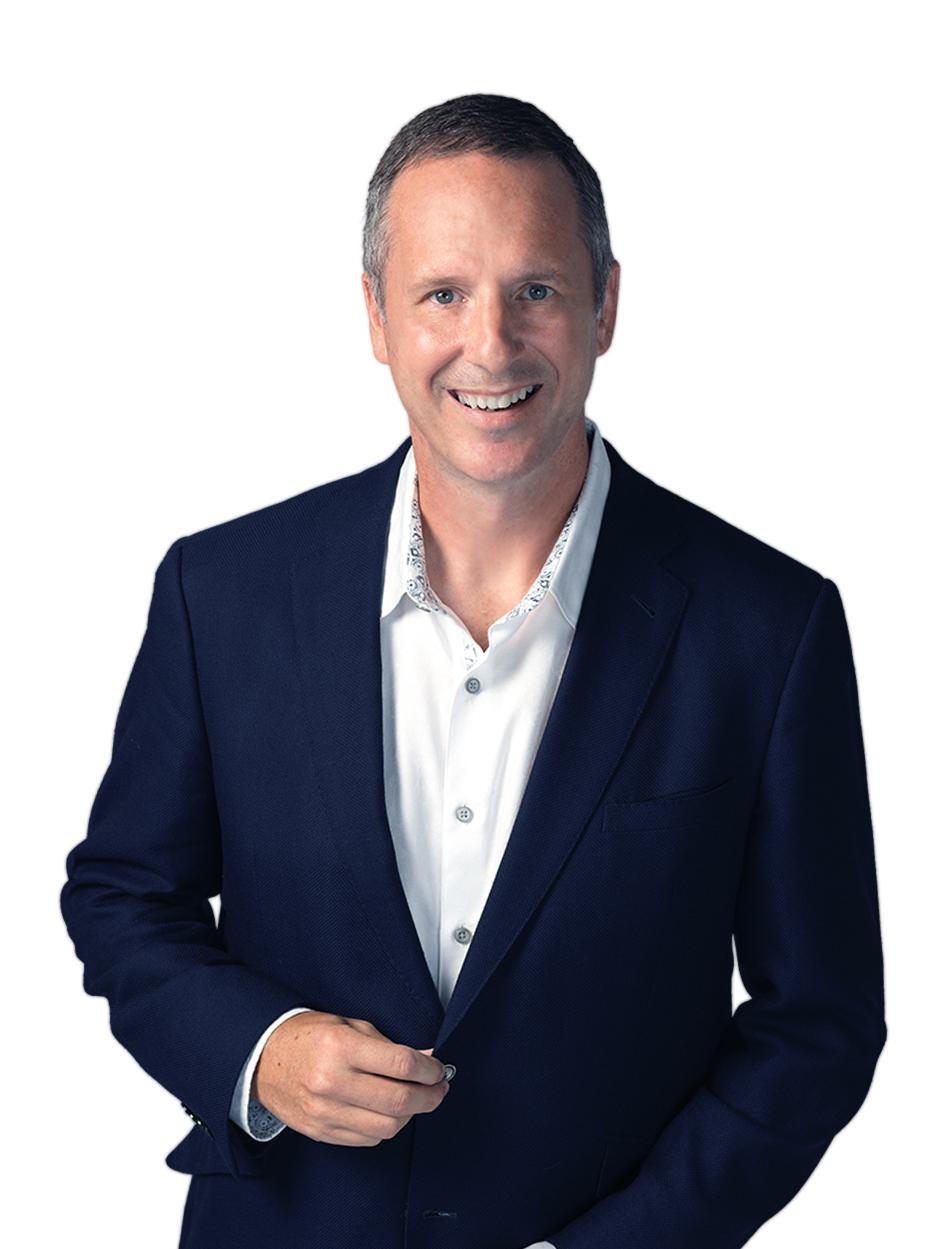 Founder
Glenn Sanford had important roles at internet startups before launching a real estate career in 2002.
In his fourth year in real estate with a major national franchisor, his team closed more than $60 million in real estate by connecting with consumers online.
Glenn believed that agents and brokers do the heavy lifting in real estate and deserve the benefits of being a shareholder and income based on their contributions.
In 2009, Glenn founded the first cloud-based brokerage — eXp Realty.
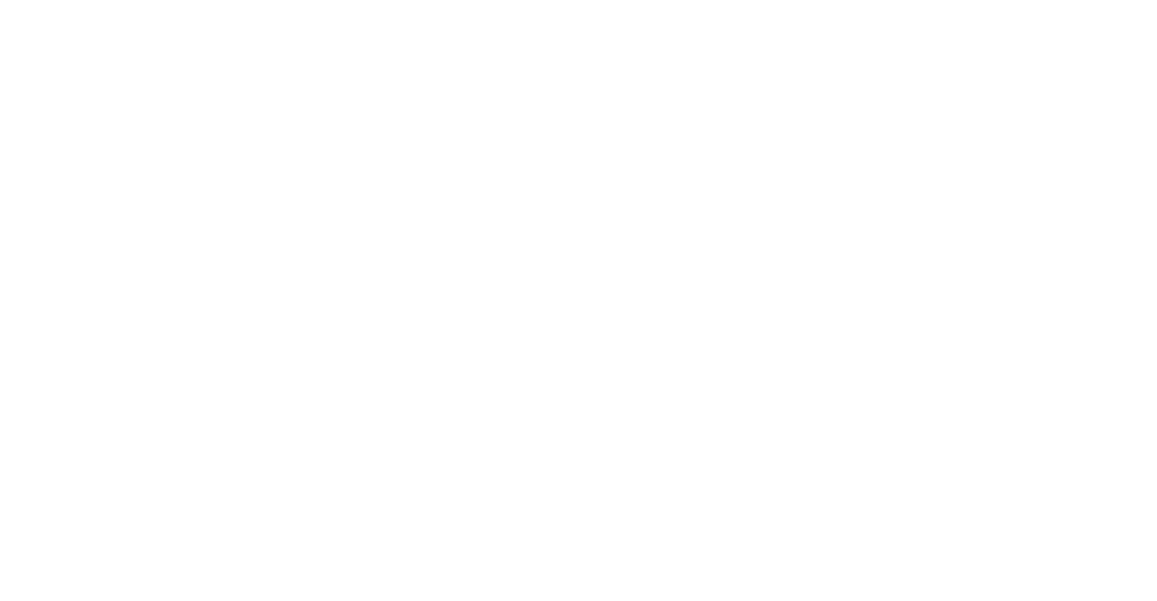 2015
eXp launches Agent Equity 
and ICON Agent programs
2017
eXp exceeds 6,000 agents; named to Glassdoor’s 
Best Places to Work list
2016
eXp triples agent count 
in a single year
2018
eXp World Holdings joins Nasdaq; eXp Realty open in all 50 states
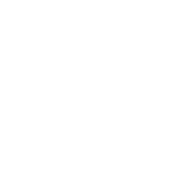 [Speaker Notes: 2017 - Canada relaunched]
eXp Realty Core Values
Beliefs that shape our culture
Community
Service
Be a good neighbor to 
create a sustainable legacy
Make positive change in our company and local community
Fun
Sustainability
Don’t take yourself too seriously
Be a good financial steward of the 
environment, the organization and our families
Agile
Collaboration
We are all on the same team
Force chaos and change to survive and grow
Transparency
Innovation
Get things out from behind 
the curtain
The best way to predict the future is to invent it
Integrity
Do the right thing
Innovation Is Always Happening
eXp Realty is innovating in the real estate brokerage space
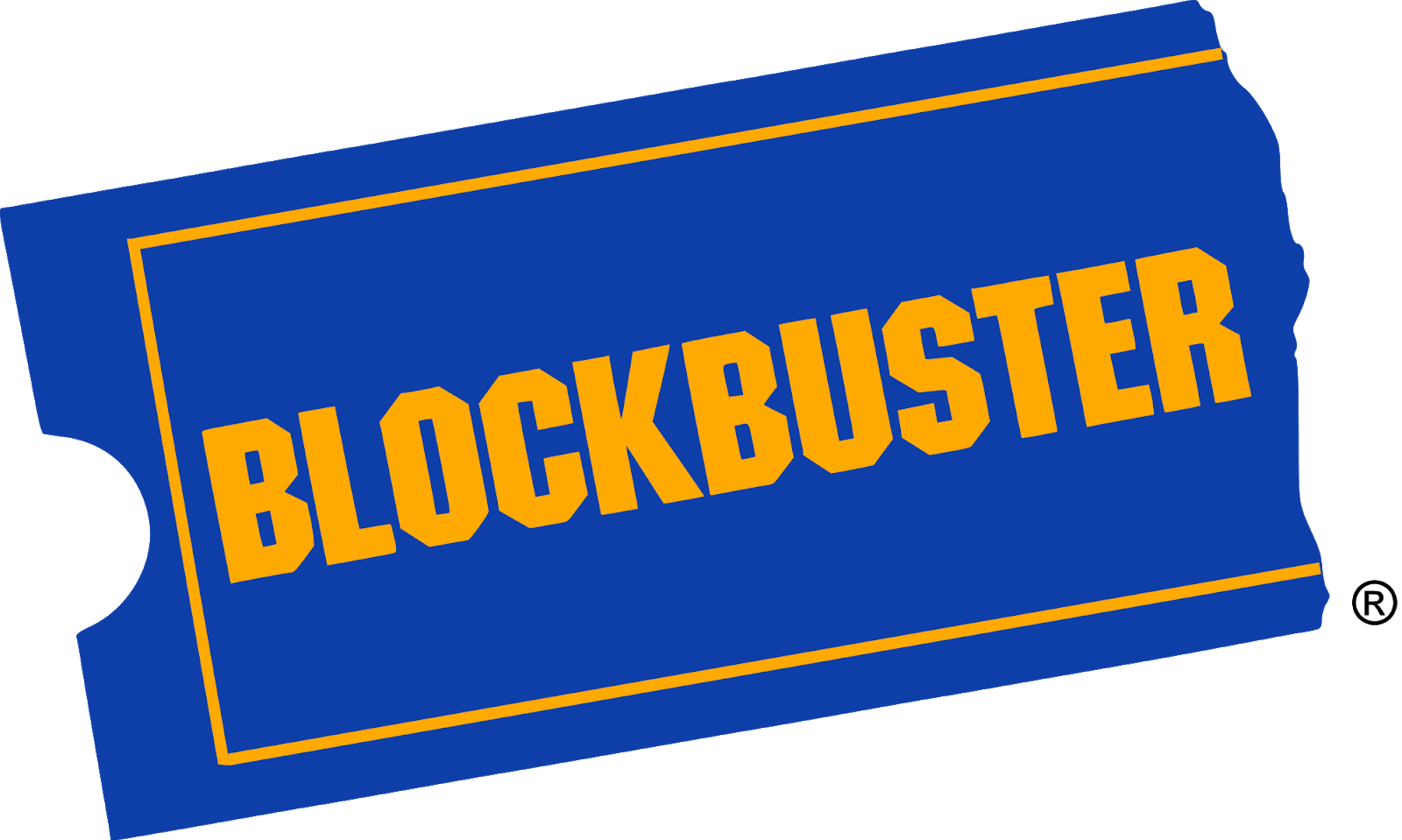 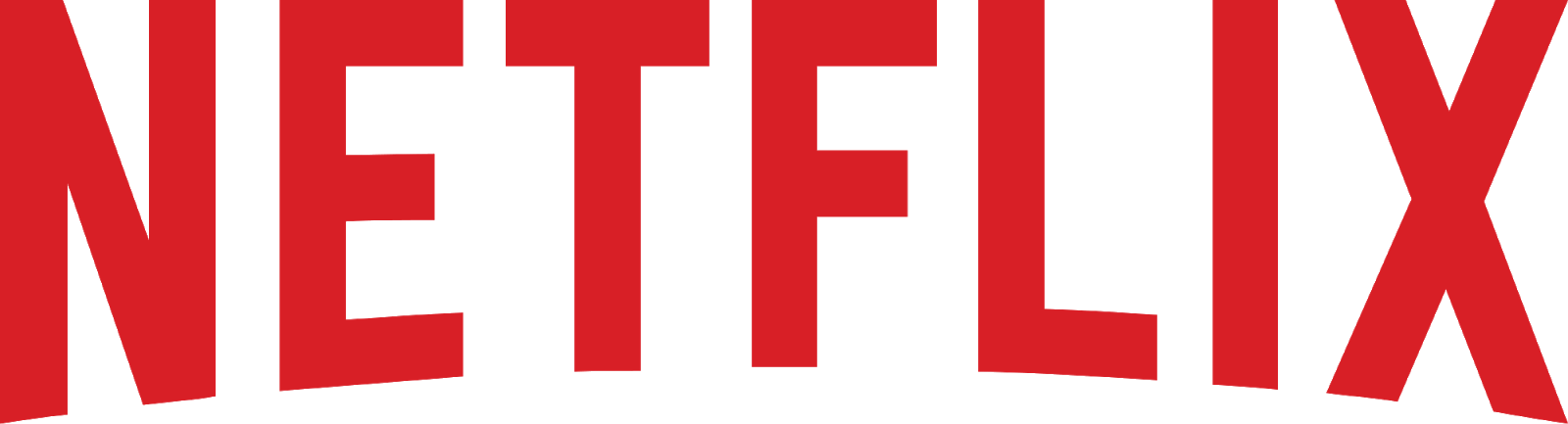 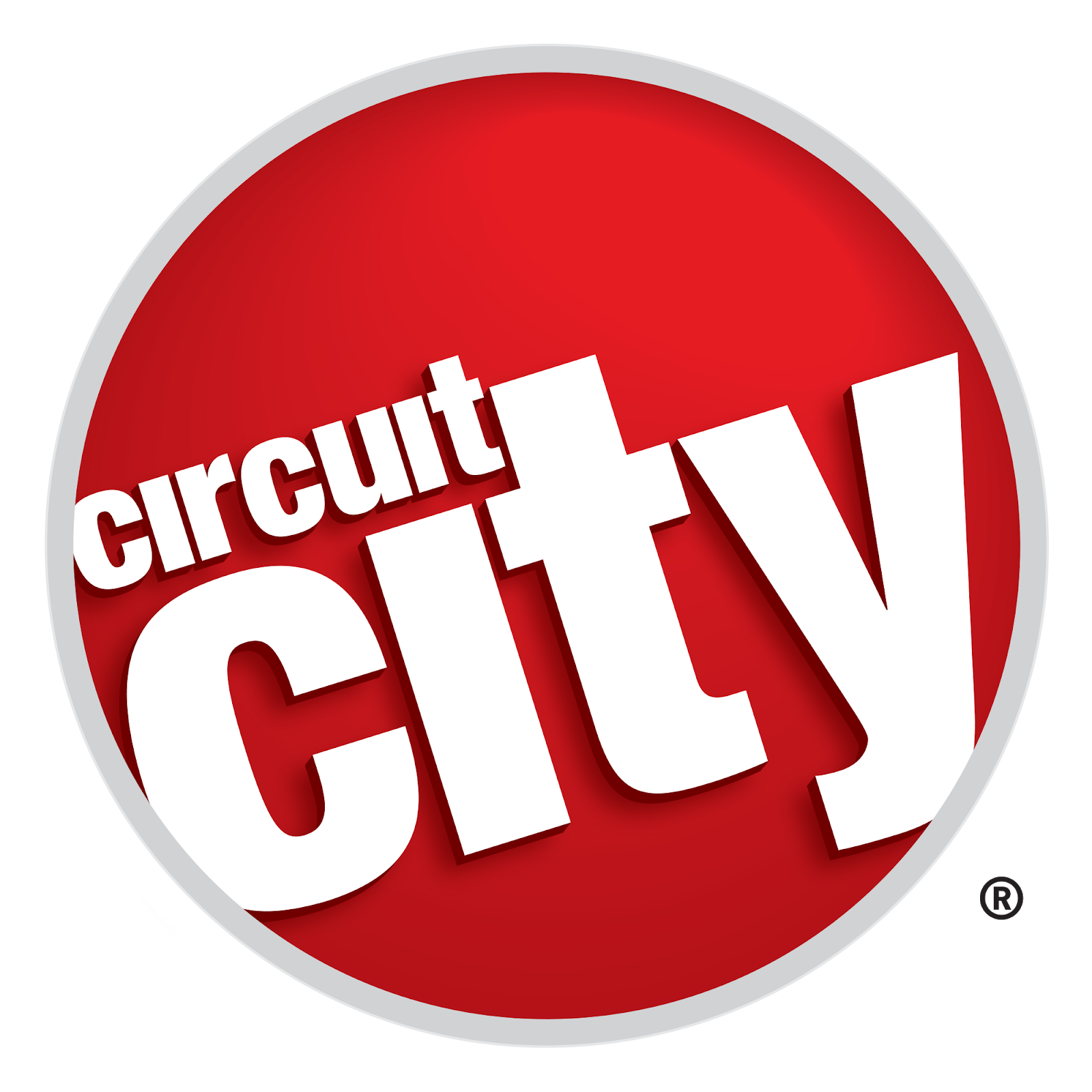 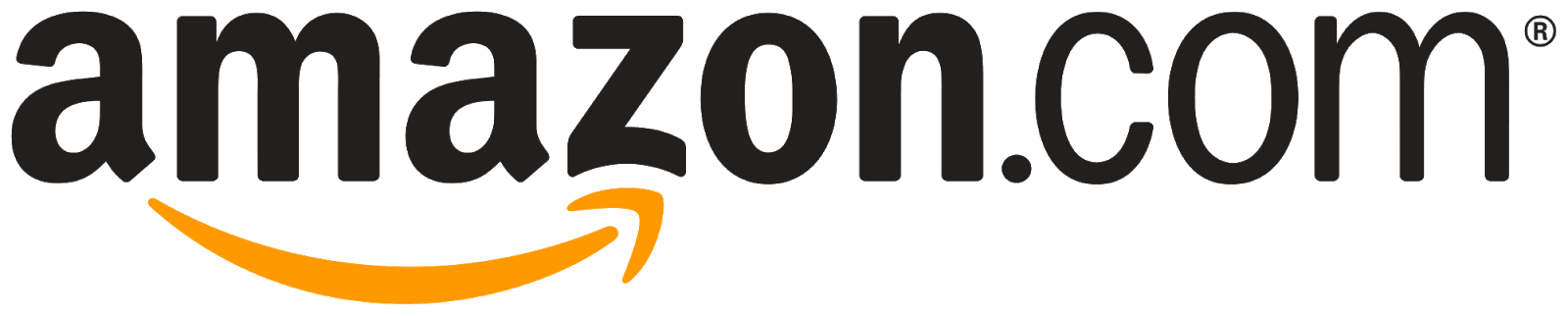 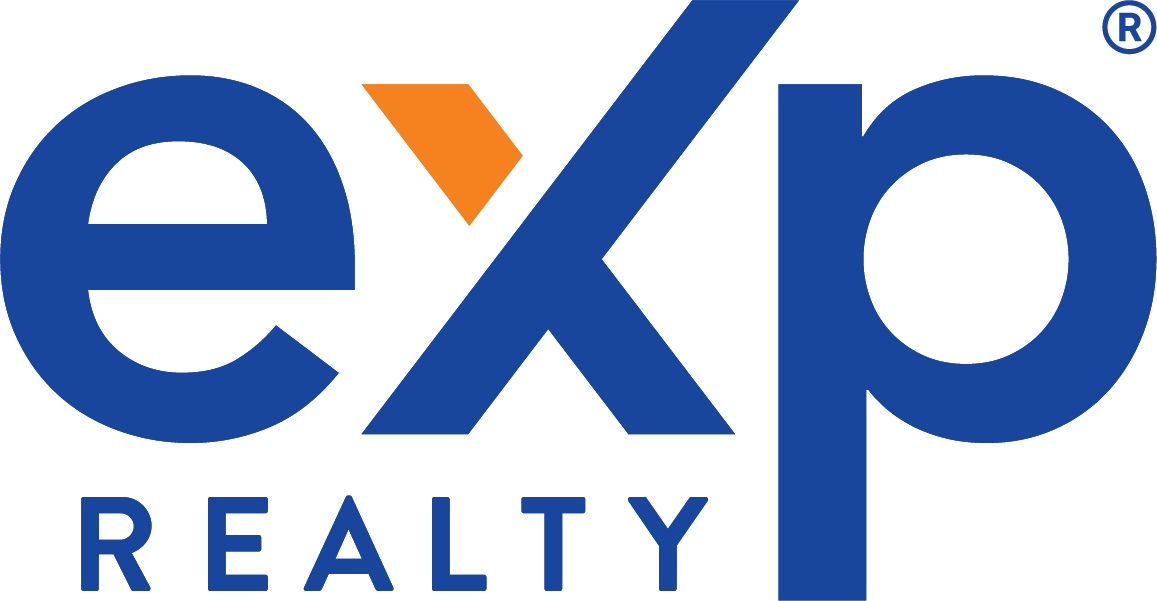 Traditionalreal estate brokerages
*Trademarks pictured are the property of their respective owners
One Brokerage, Not a Franchise
eXp Realty is one international company changing the industry
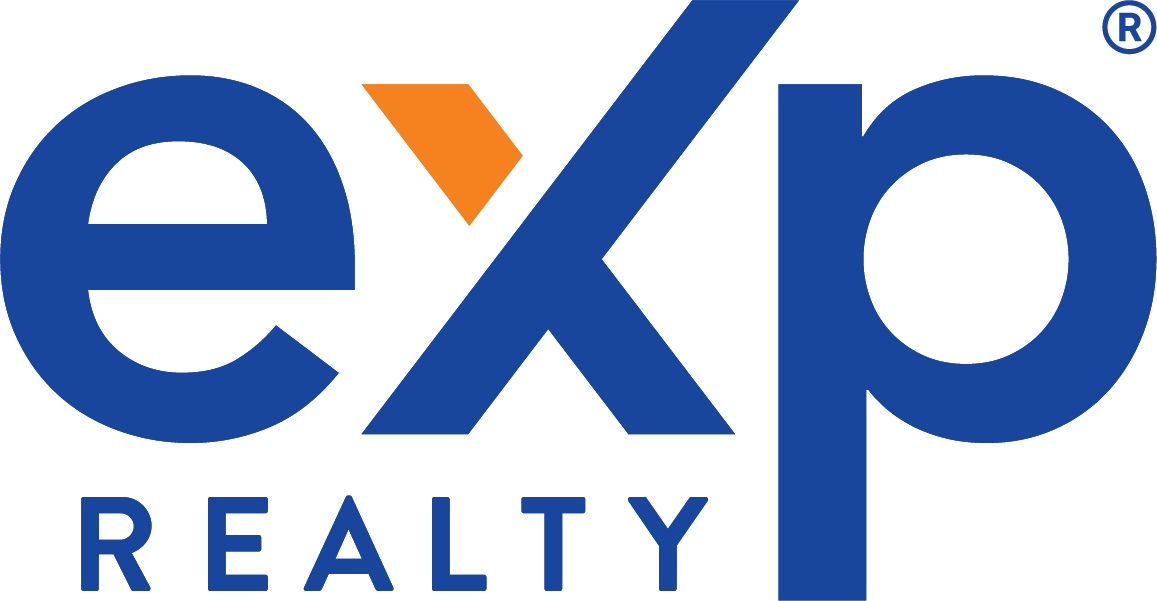 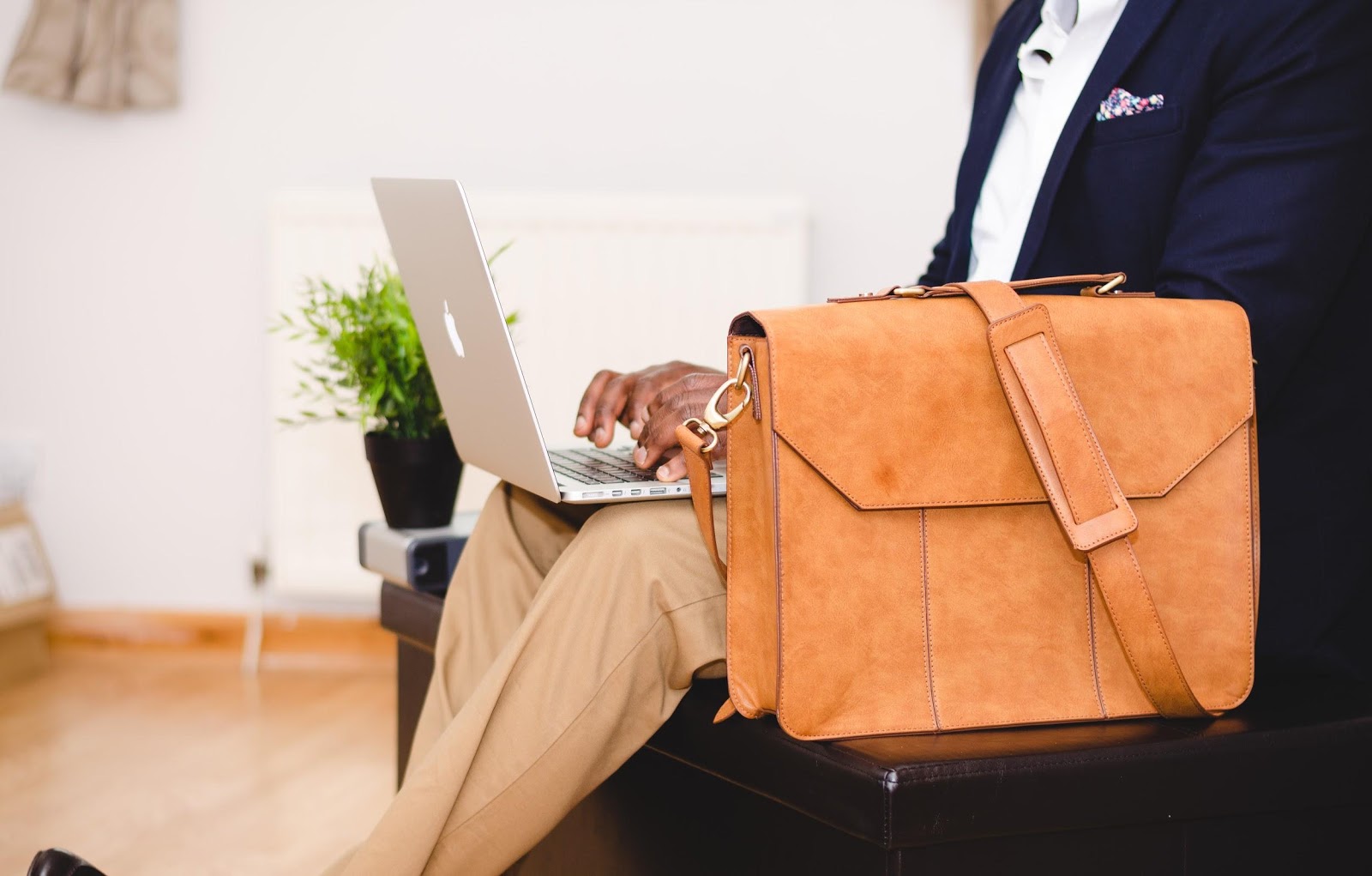 Cloud Campus Environment
No desk fees
Work from anywhere
Cut overhead brick-and-mortar costs
No expensive leases means the company can invest in agent support and technology
Paperless transactions
Get instant access to training and support
Agent-centric Value Proposition
eXp Realty: Most Agent-centric Company on the Planet
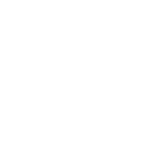 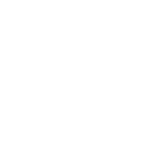 $
Community
Community means more than just aplace to hang your license.

Cloud-based collaboration suite allows agents to connect, share and network 
Company-wide diversity programs
ICON Achiever Program
Partner community with access to professional services, listing services, and client services 
New Agent BootCamp program
Compensation
Unique financial model with various opportunities to make and earn income.

No franchise fees 
Generous commissions (80/20 split with $16K cap)
Revenue-share program for attracting agents to eXp
Equity awards for meeting production goals
Access to eXp Agent Healthcare options by Group Source
Cloud-based
Anywhere, Anytime.

The first global brokerage to shift from brick-and-mortar to cloud-based
Work from anywhere using eXp’s state-of-art technology,  a virtual campus with an immersive platform connecting all agents globally
Productivity suite  with collaboration tools, co-working, CRM, lead share/lead gen, referral, and over 50+ hours of weekly live education and events
Our Mission: to give agents the best opportunity to succeed.
[Speaker Notes: Changed Compensation - last two words from Clearwater to “Group Source”.
Changed Community - Mentorship to “New Agent Bootcamp”]
No Desk Fees, Royalty Fees or Franchise Fees
[Speaker Notes: UPDATE:Cap transaction fee is 285 then reduced to 75 on achieving 5700
Start up 199
Monthly 139
Broker Review fee 29
Risk management 17 per month not per transaction *in applicable provinces]
Revenue Share Plan
eXp’s revenue share plan is one way that eXp rewards its agents for attracting new agents to join eXp.
Simply, an eXp agent can “sponsor” a new agent to join eXp. Once the new agent begins closing on transactions, the sponsor receives a percentage of the company revenue from the sales activity of their sponsored agent until their annual commission cap of $16,000 is reached.
Important note: eXp pays that share — not the agent. It is taken from the 20% adjusted gross commission income (AGCI) received by eXp, and is paid to the sponsor agent monthly.
To learn more, visit eXp’s eXplore Guide: https://explore.exprealty.ca/.
[Speaker Notes: Corrected the CDN explore guide link]
Single Agent 
Revenue Share*
3.5% of the gross commission

Agents at eXp can receive revenue share income from the sales activity of agents they bring into the company.

For each person you bring into eXp you can earn up to $2,800 depending on the sales production of that person. 

This continues to be paid to you as long as you remain an active agent and the agent you have brought into the business stays with eXp and generates sales requirements.

Revenue share is paid from the percentage that eXp receives and does not reduce agent commission.
*These figures are not a guarantee, representation or projection of earnings or profits you can or should expect. They also do not include expenses incurred by Agents in operating their businesses. eXp Realty makes no guarantee of financial success. Success with eXp Realty results only from successful sales efforts, which require hard work, diligence, skill, persistence, competence, and leadership. Your success will depend upon how well you exercise these qualities.
Cascading 
Revenue Share
Earn more for BOTH the productive agents you bring into eXp Realty AS WELL as for the agents they bring in.  

As an example: If you personally sponsor 5 agents to eXp who meet the production requirements, and they in turn sponsor their own productive agents, you can earn up to up to an additional $3,200 annually for the production of each of those Tier 2 agents, ON TOP of the $2,800 you earn from the agents that you have brought in.
*These figures are not a guarantee, representation or projection of earnings or profits you can or should expect. They also do not include expenses incurred by Agents in operating their businesses. eXp Realty makes no guarantee of financial success. Success with eXp Realty results only from successful sales efforts, which require hard work, diligence, skill, persistence, competence, and leadership. Your success will depend upon how well you exercise these qualities.
eXp Revenue Share Explained
Cascading Revenue Share
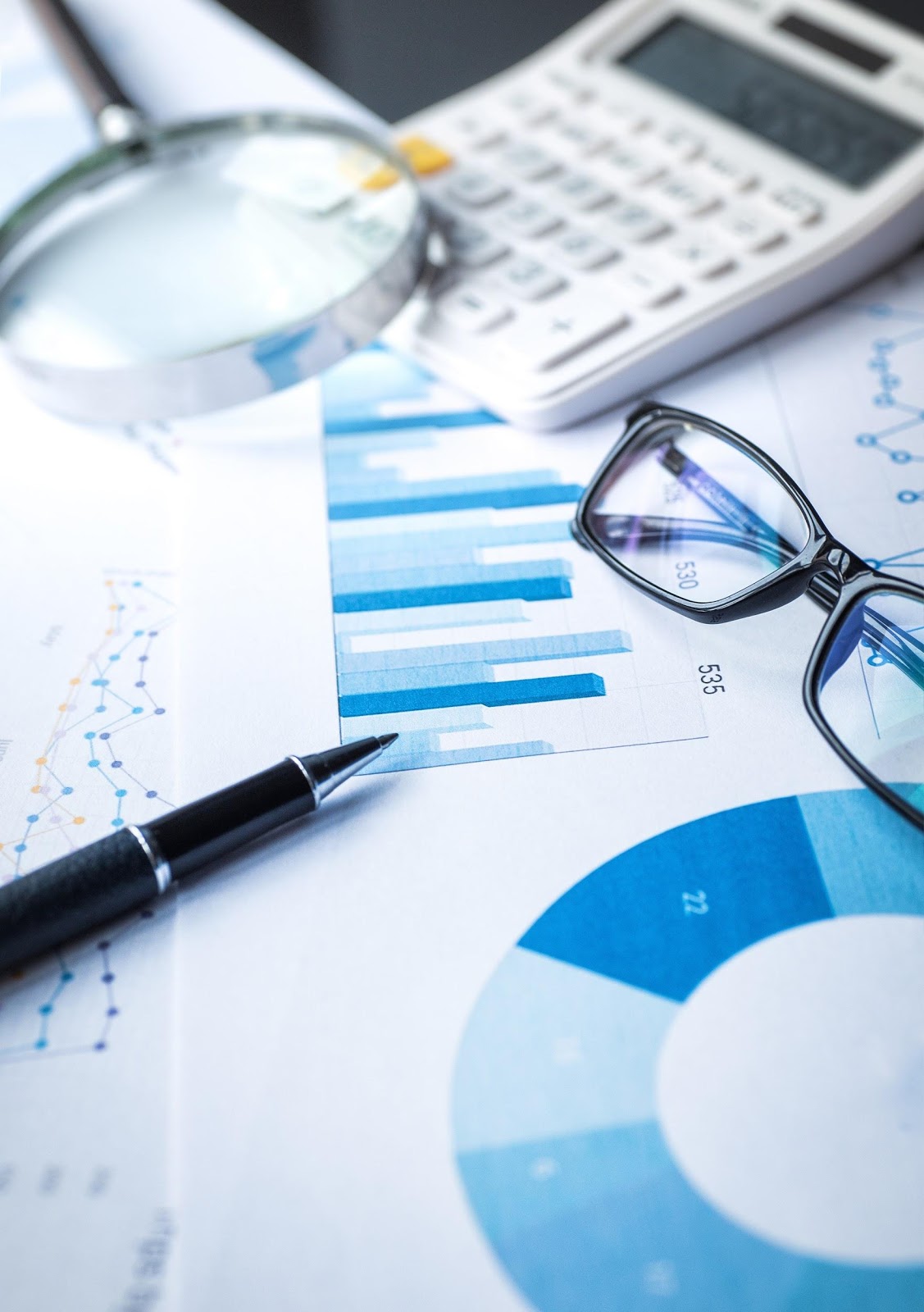 Equity Opportunities
Agents can become shareholders at eXp Realty
Nasdaq: EXPI
Each year Earn shares on your first transaction 
Earn shares when you cap
Earn shares when an agent you sponsor closes their first transaction
SustainableEquity Plan
Up to $16,000 in stock upon the achievement of certain production and cultural goals within your anniversary year
ICON Agent 
Award
Enroll to be paid 5% of every transaction commission with stock at a 10% discount
Agent Equity 
Program
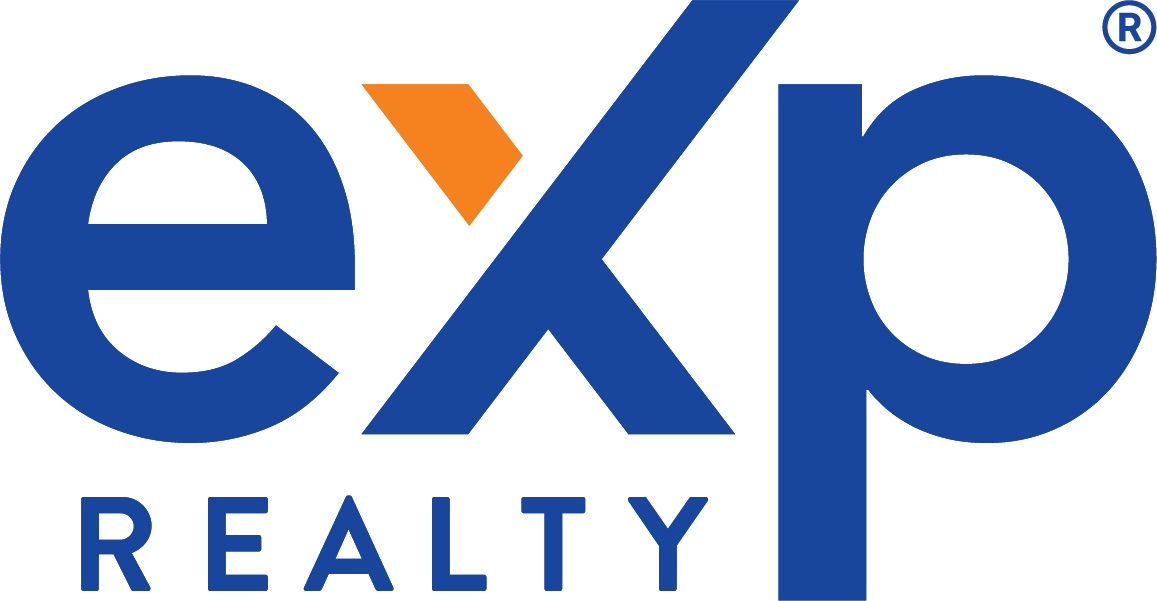 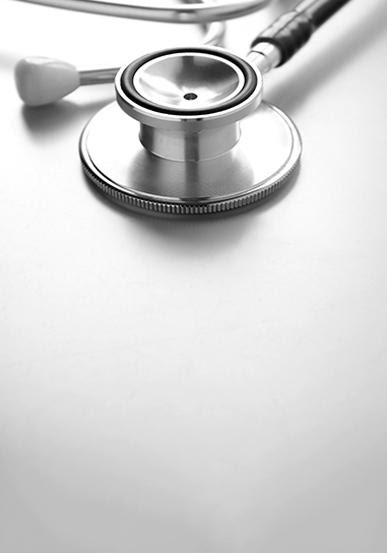 eXp Agent Healthcare
Flexible plan offers
Meeting the needs of Independent Contractors:

Flex plan style with 3 choices for coverage levels.

Each participant may select a plan that fits within their budget and desired coverage level.

All pre-existing conditions are covered immediately for Health and Dental Care with no medical information required.

Allows each participant to apply for additional Life and/or Critical Illness coverage if they desire.
Healthcare
consultants help you
get the best plan for the lowest cost.
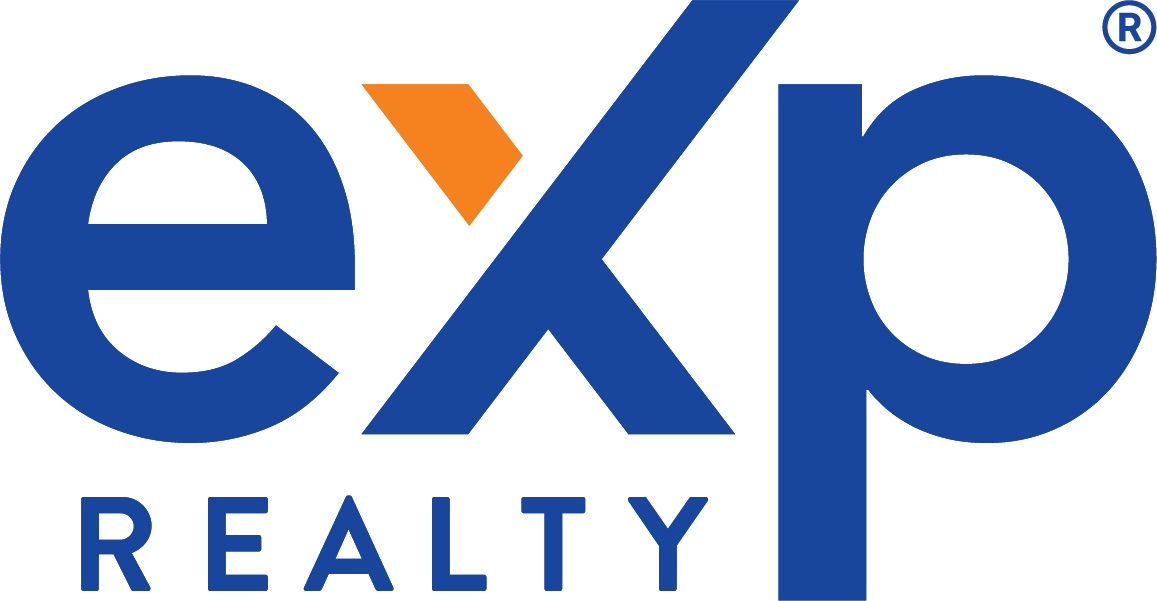 [Speaker Notes: Needs the details of the Canadian agent healthcare program]
Welcome to Our World: Work Anywhere, Anytime
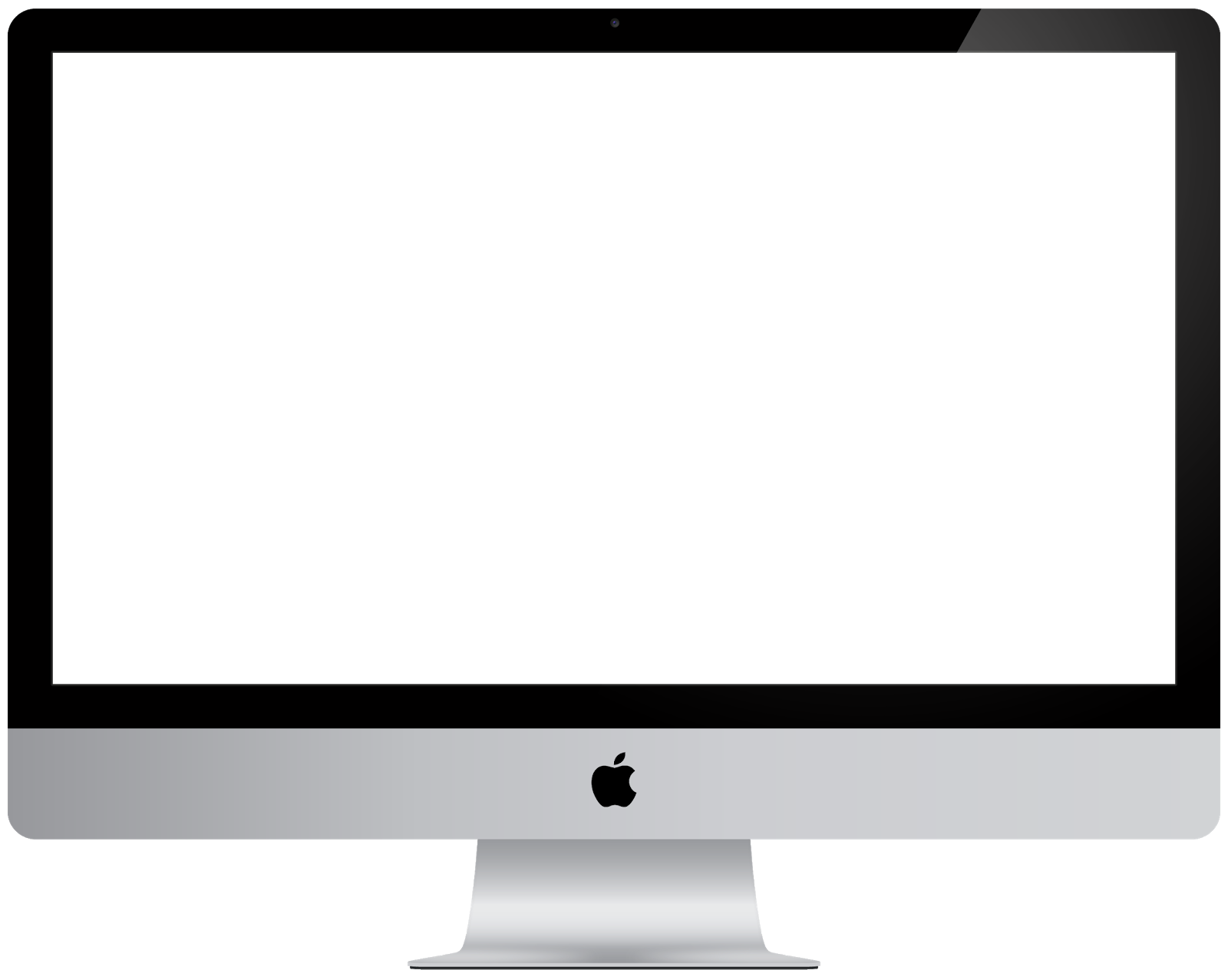 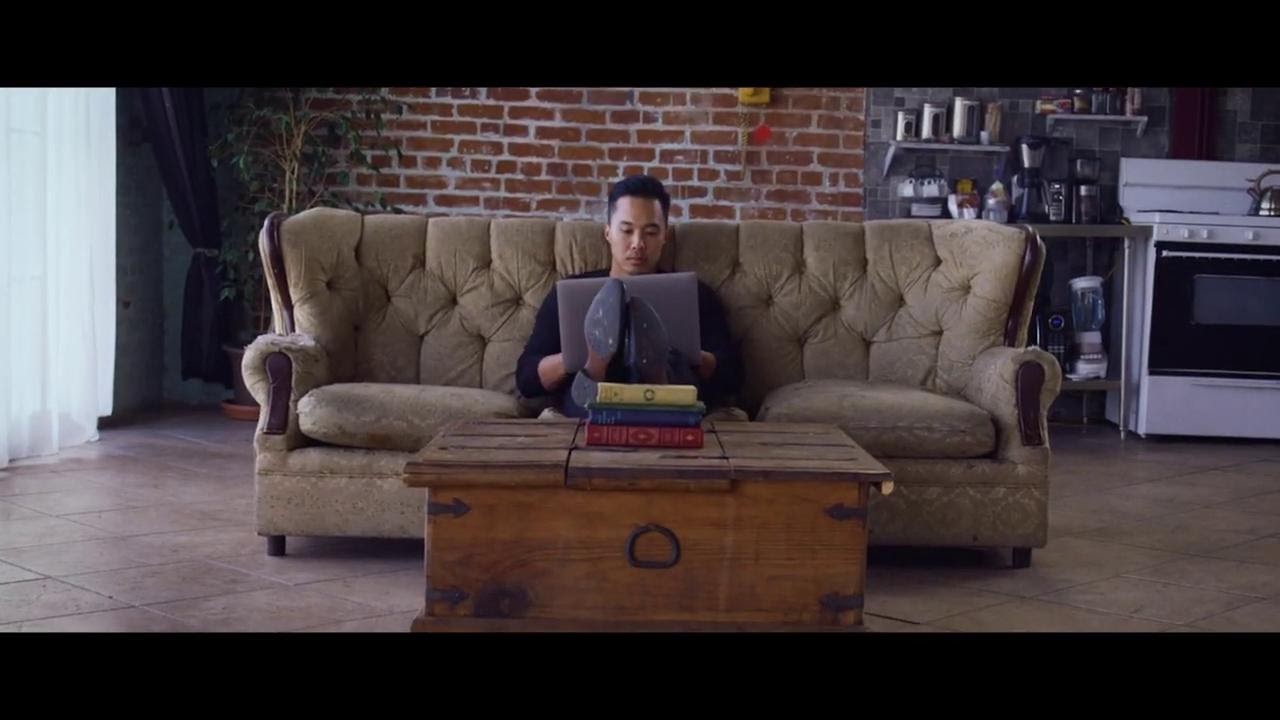 Join a meeting or learn on the go with eXp Realty agents everywhere.
Agents gain instant, live support from eXp’s agent services, technology and finance experts -- all from wherever an agent or team is located.
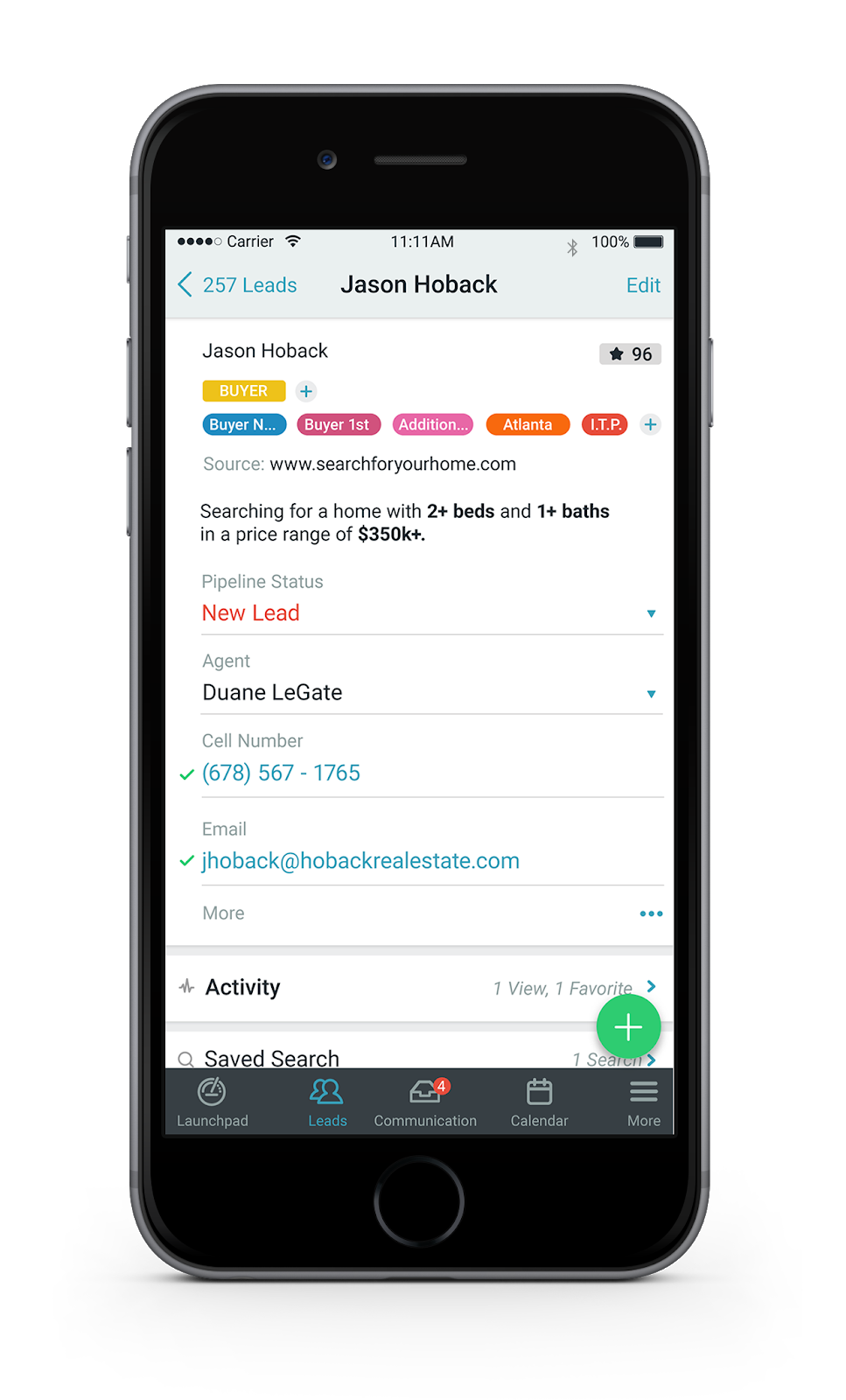 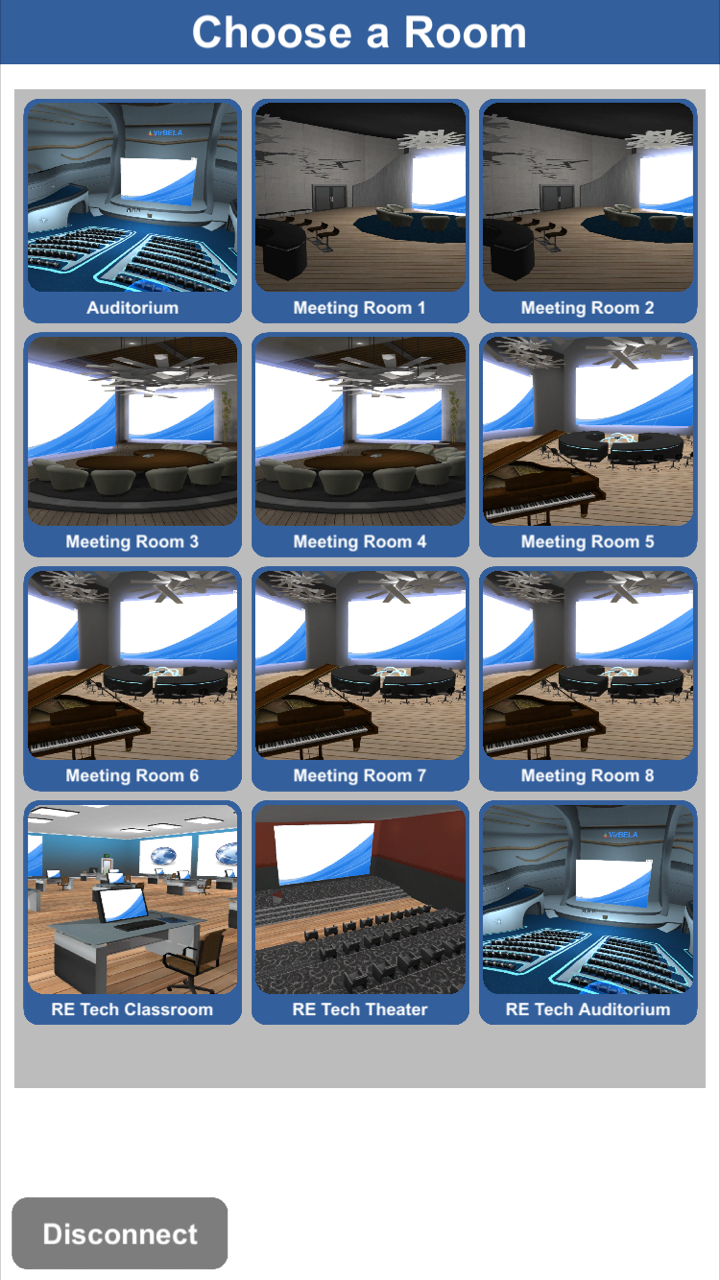 Cloud-Based Agent Tools
The best tools and services to grow a real estate business
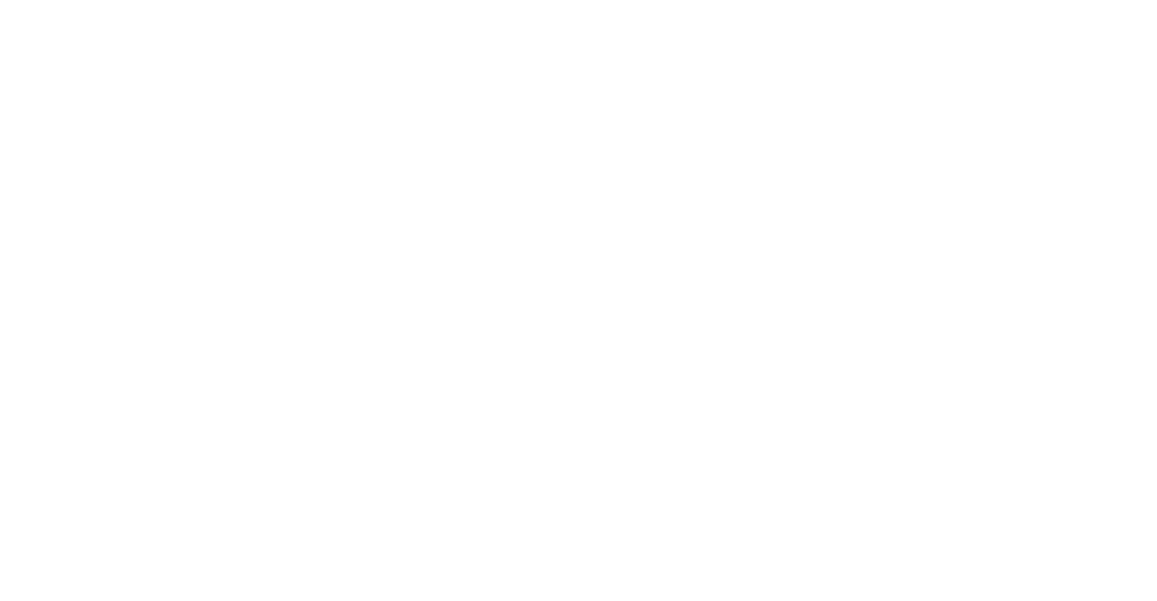 eXp Enterprise
eXp’s Enterprise dashboard gives agents autonomy and greater visibility into metrics and business intelligence that’s crucial to their needs.
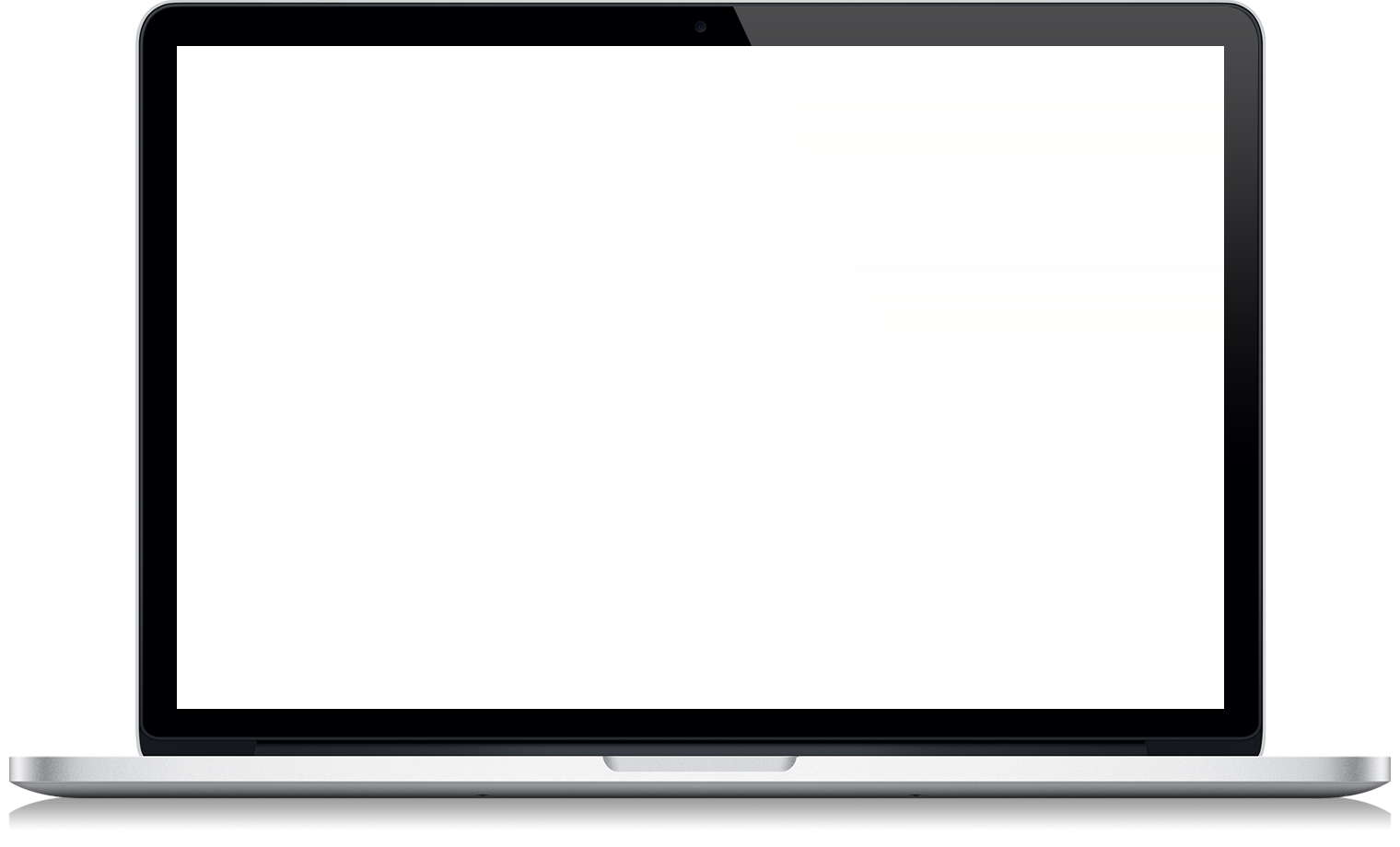 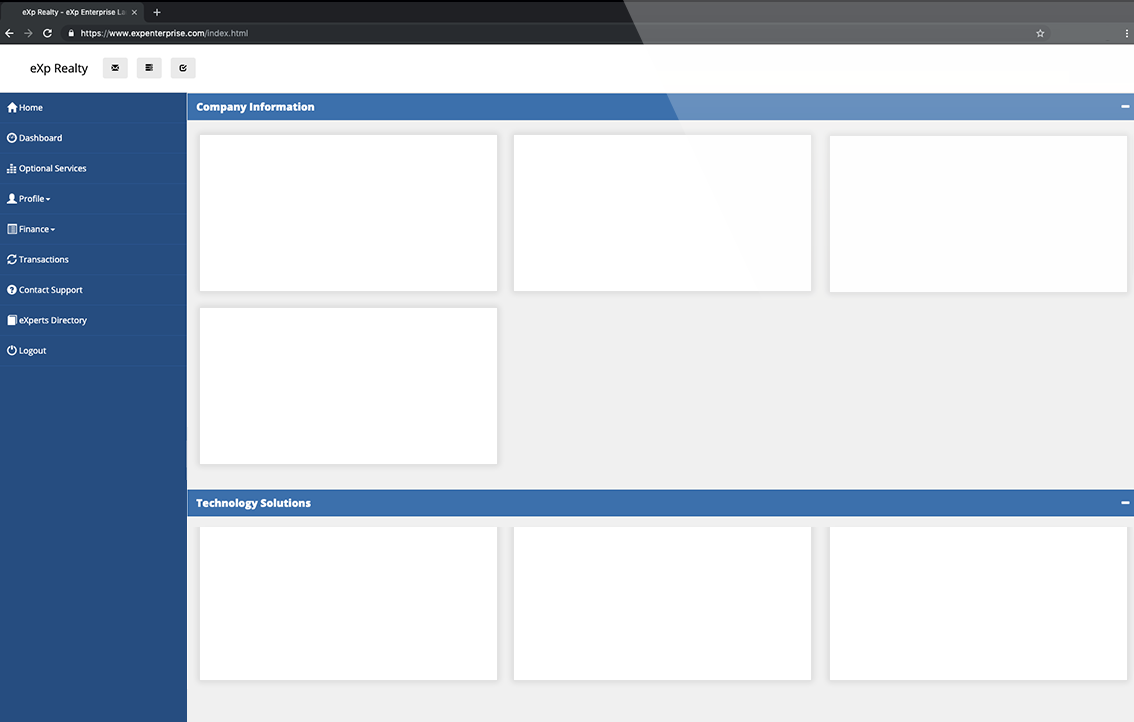 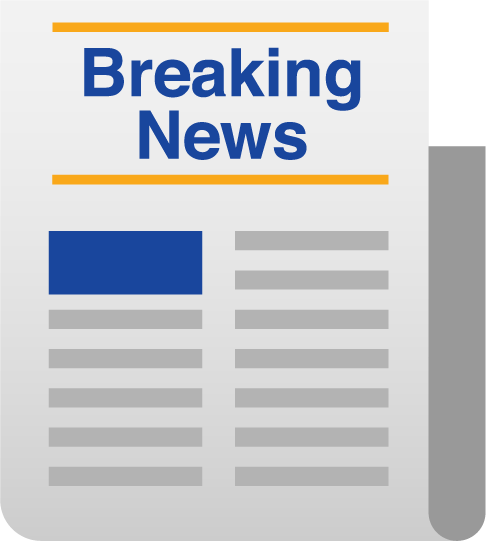 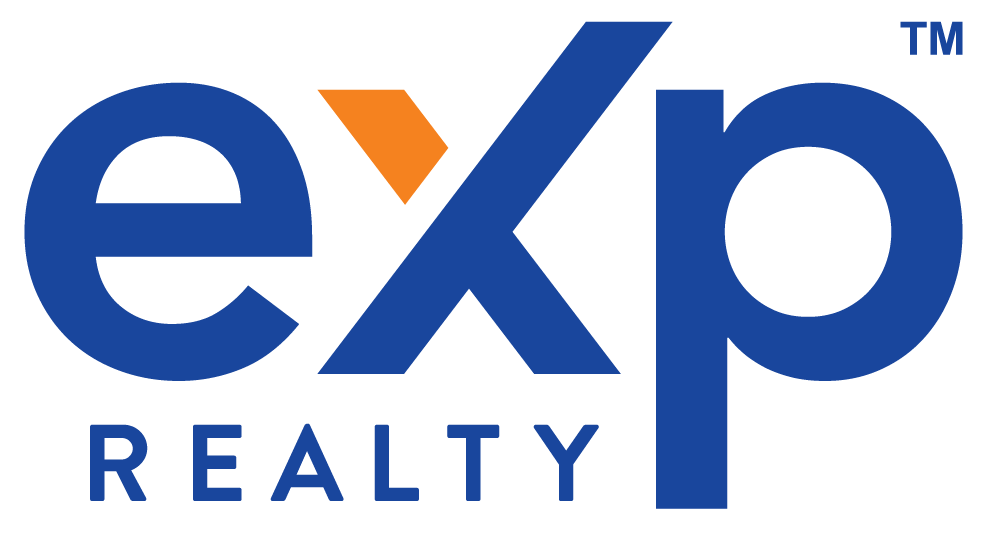 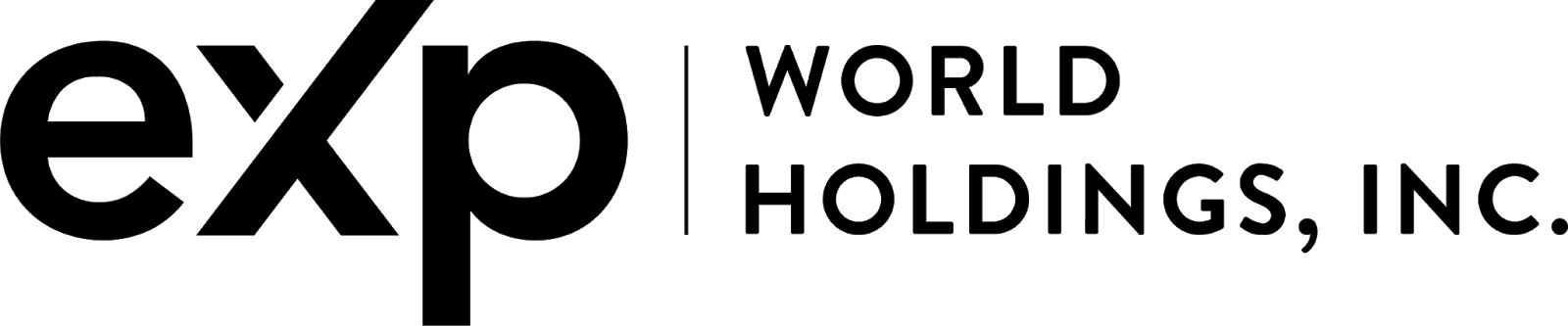 exprealty.com
Investor Relations
Official Press Releases
View agent details
See commission and cap status
Review agent equity awards
Get real-time performancereports
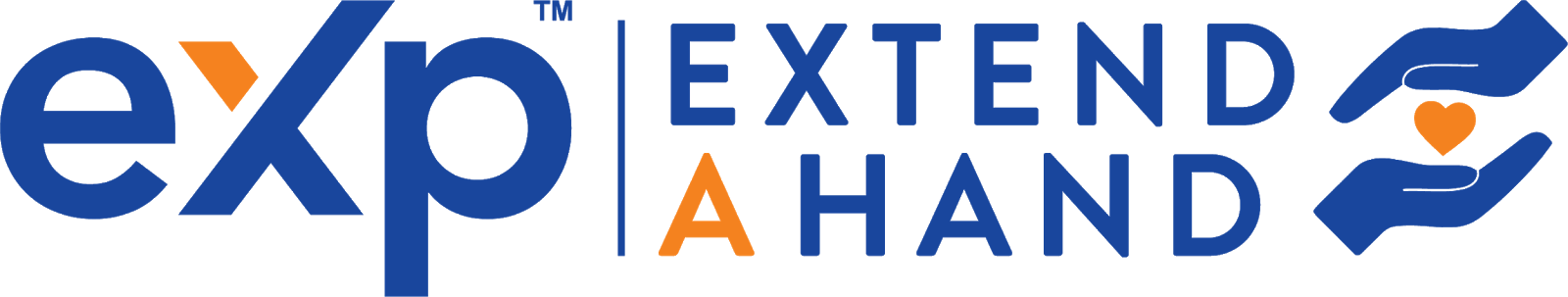 exprealty.com
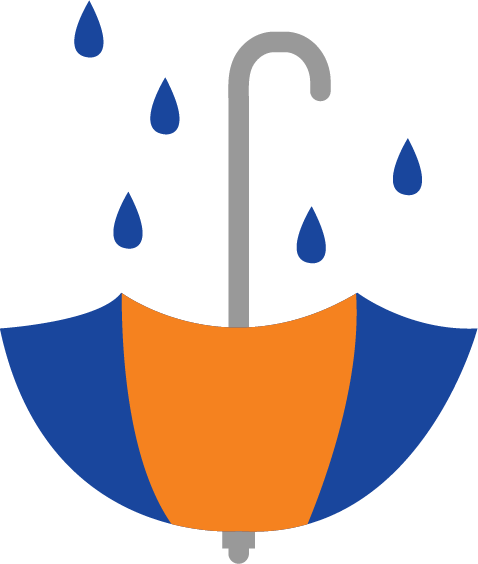 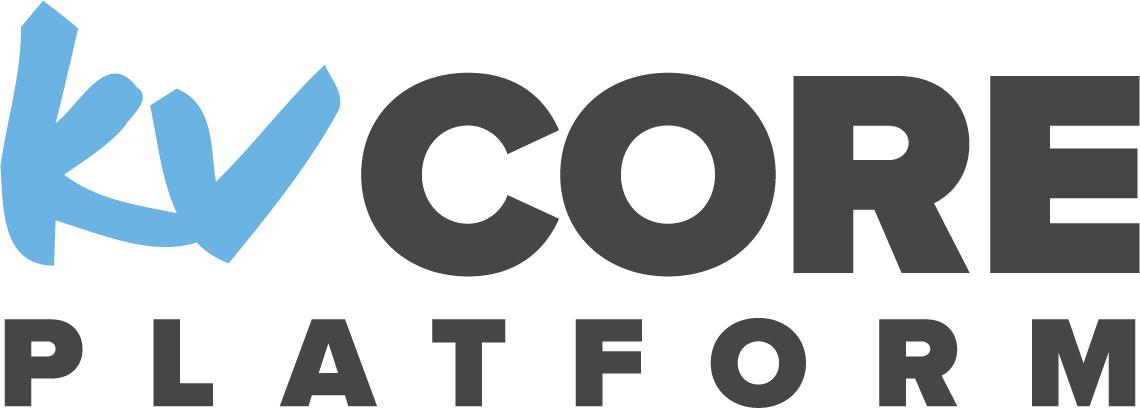 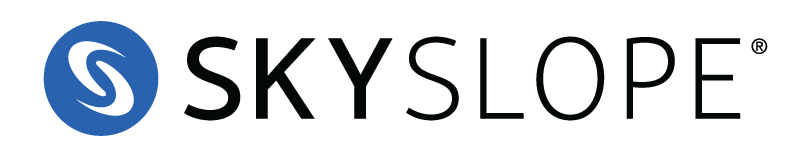 Skyslope Transaction Management
Lead generation, website, CRM
Making It Rain
Transaction Management
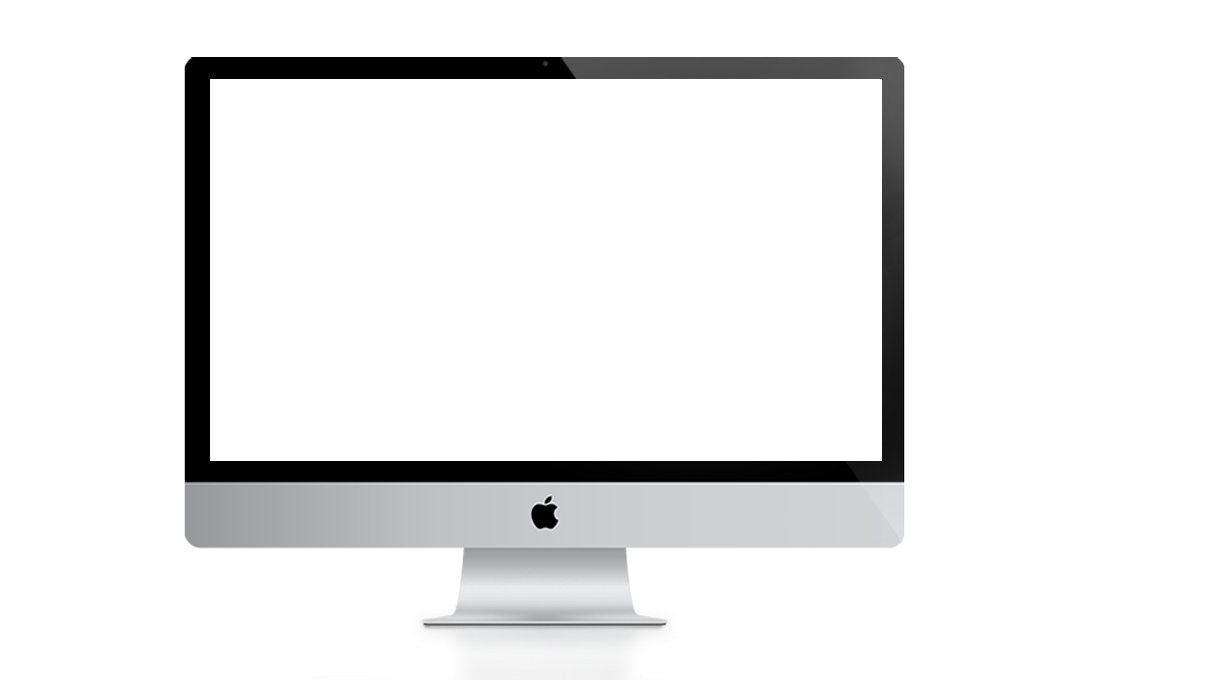 eXp’s transaction management platform allows agents to manage their transactions from beginning to close — totally paperless. 

Review transactions from any device
Sign documents digitally
Run your business with top-grade security features
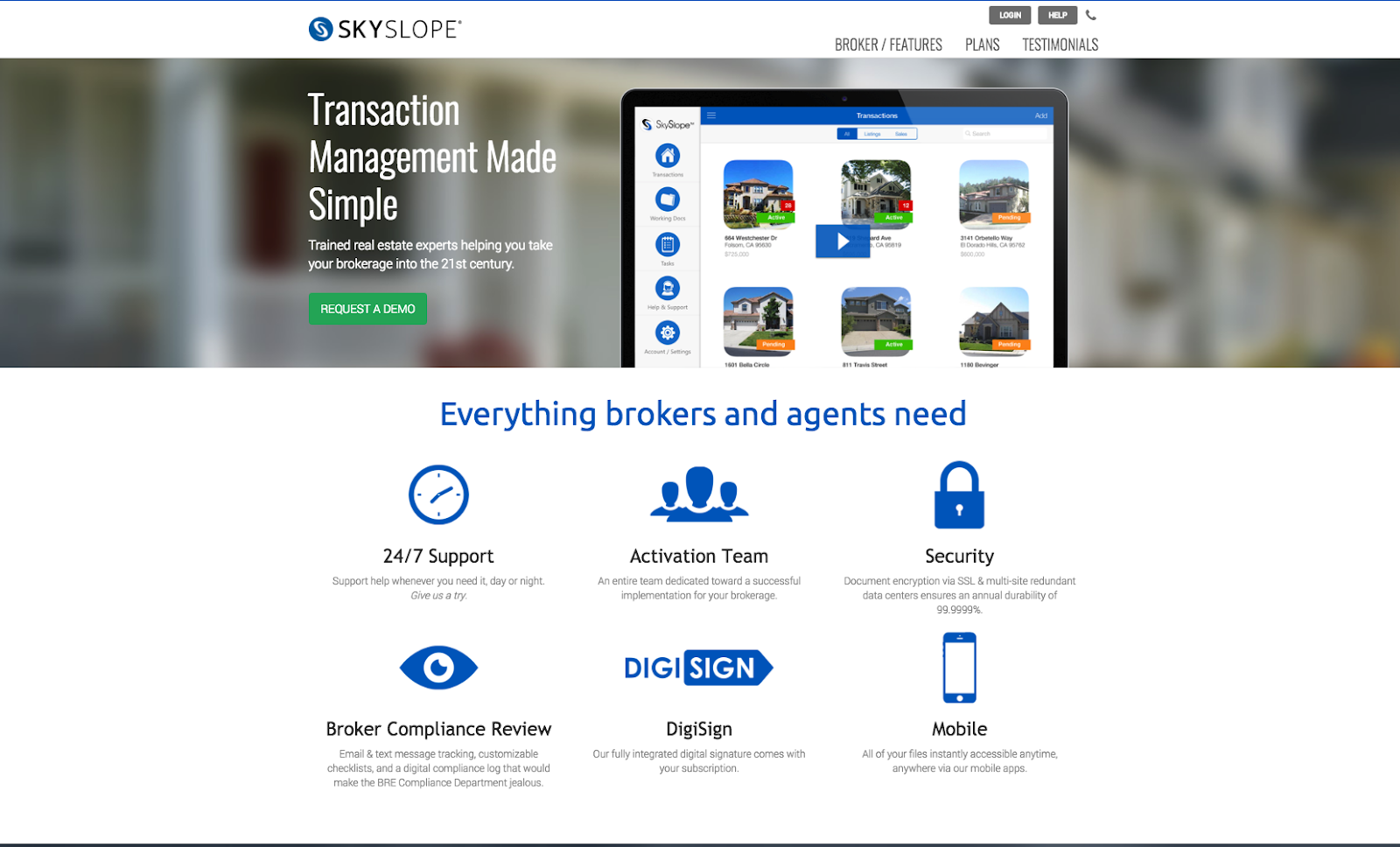 Community Platform
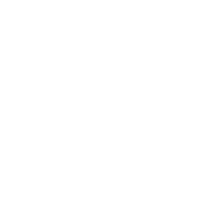 Workplace is an easy-to-use collaboration platform, a lot like Facebook, but built for the world of work.
Discuss topics and projects
Share announcements
Communicate instantly withyour team and others acrossthe company
Broadcast live video and view past recorded videos
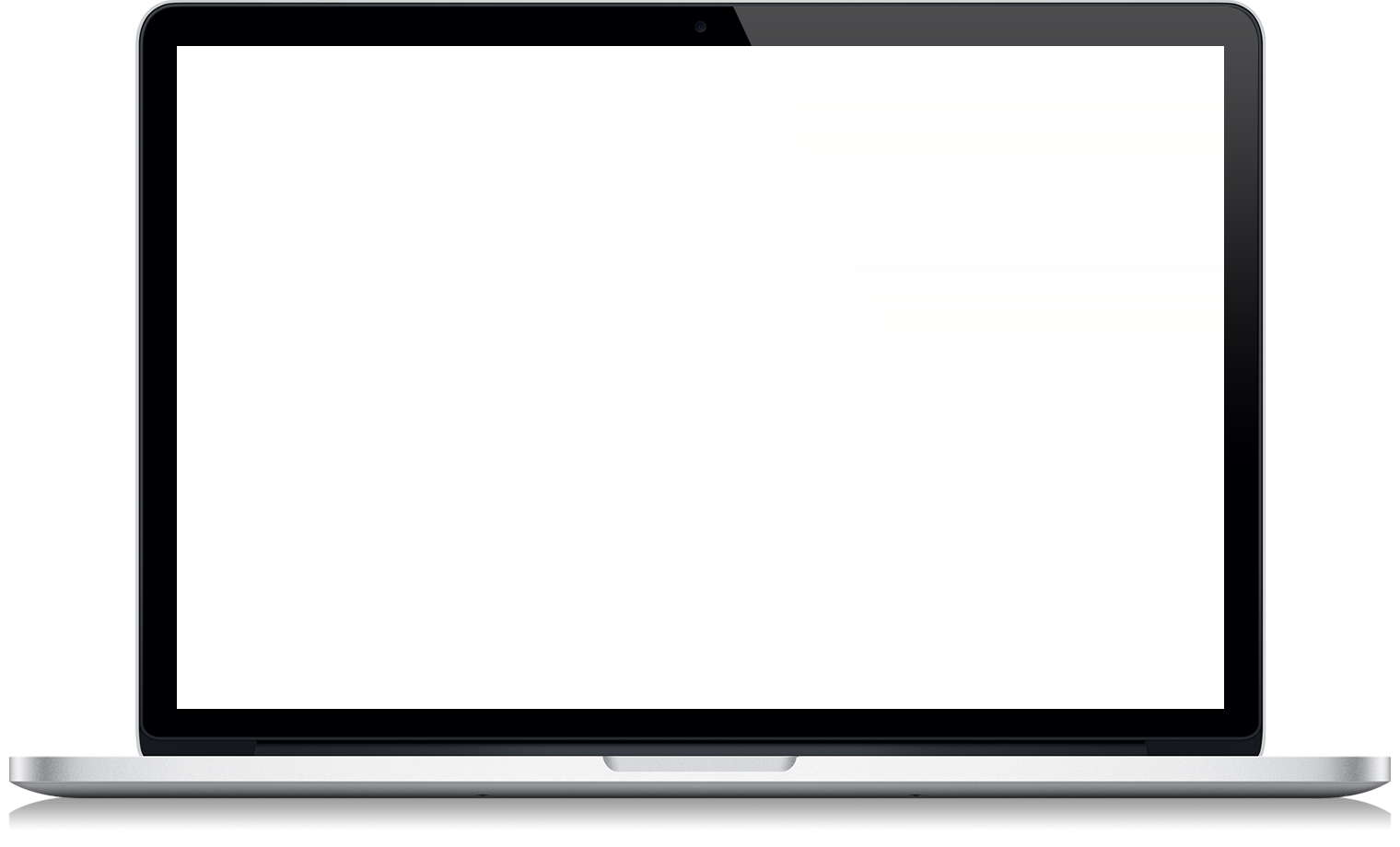 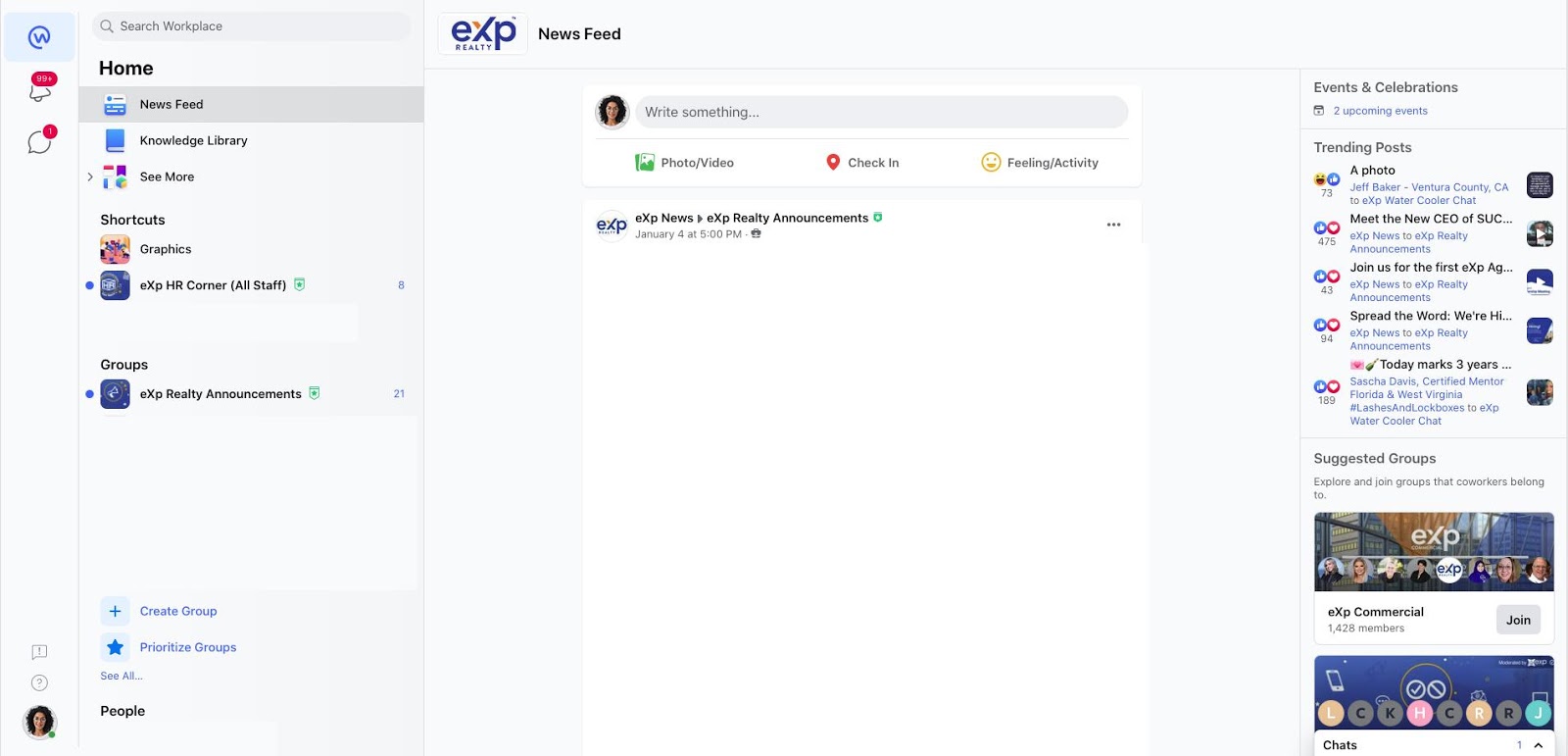 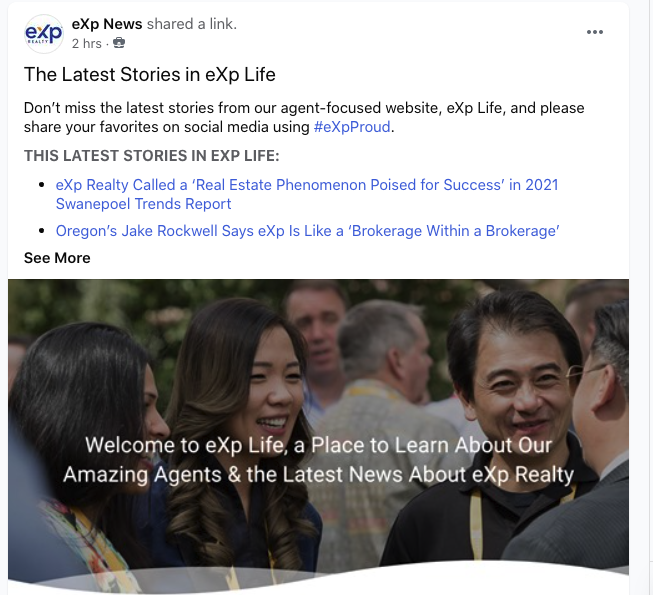 CRM & Lead Generation
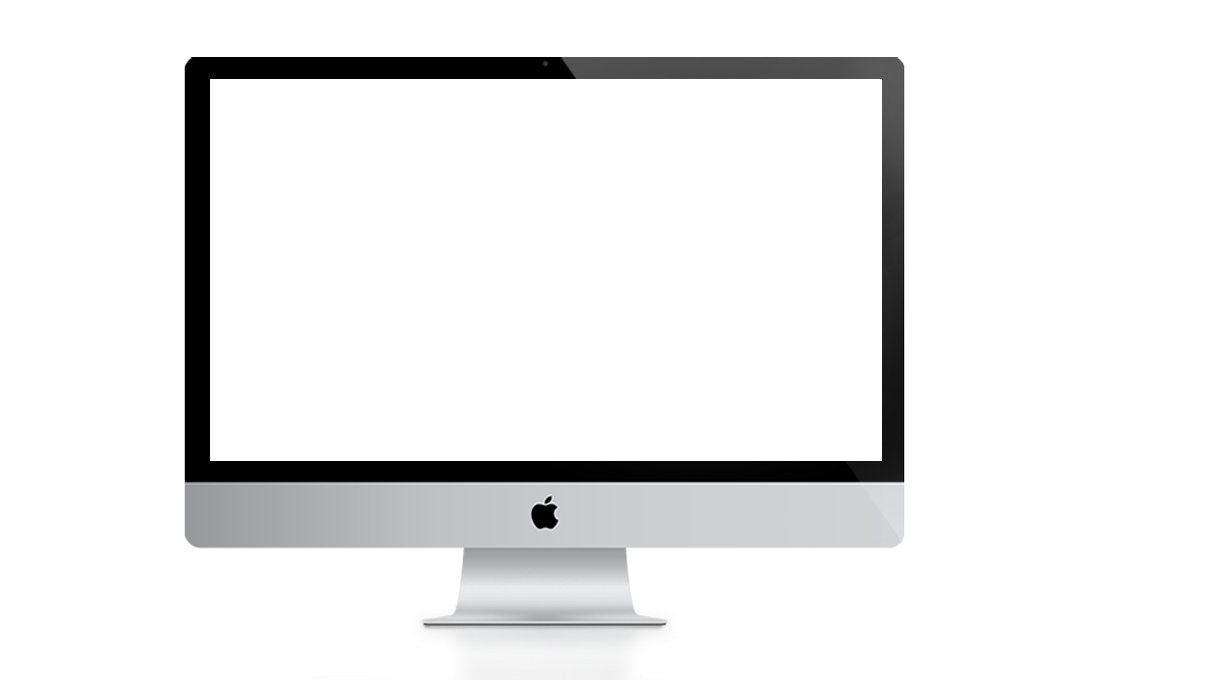 Agents and teams use tools provided by eXp Realty daily to drive more leads and deals. Manage customer interactions and share property information.

Powerful lead generation platforms provided at no additional cost
Integrate listings with your own WordPress website
Optional in-house lead generation program
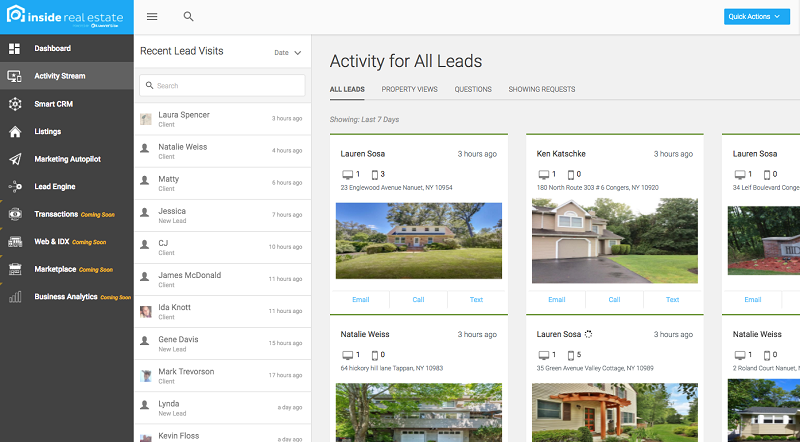 Live Training
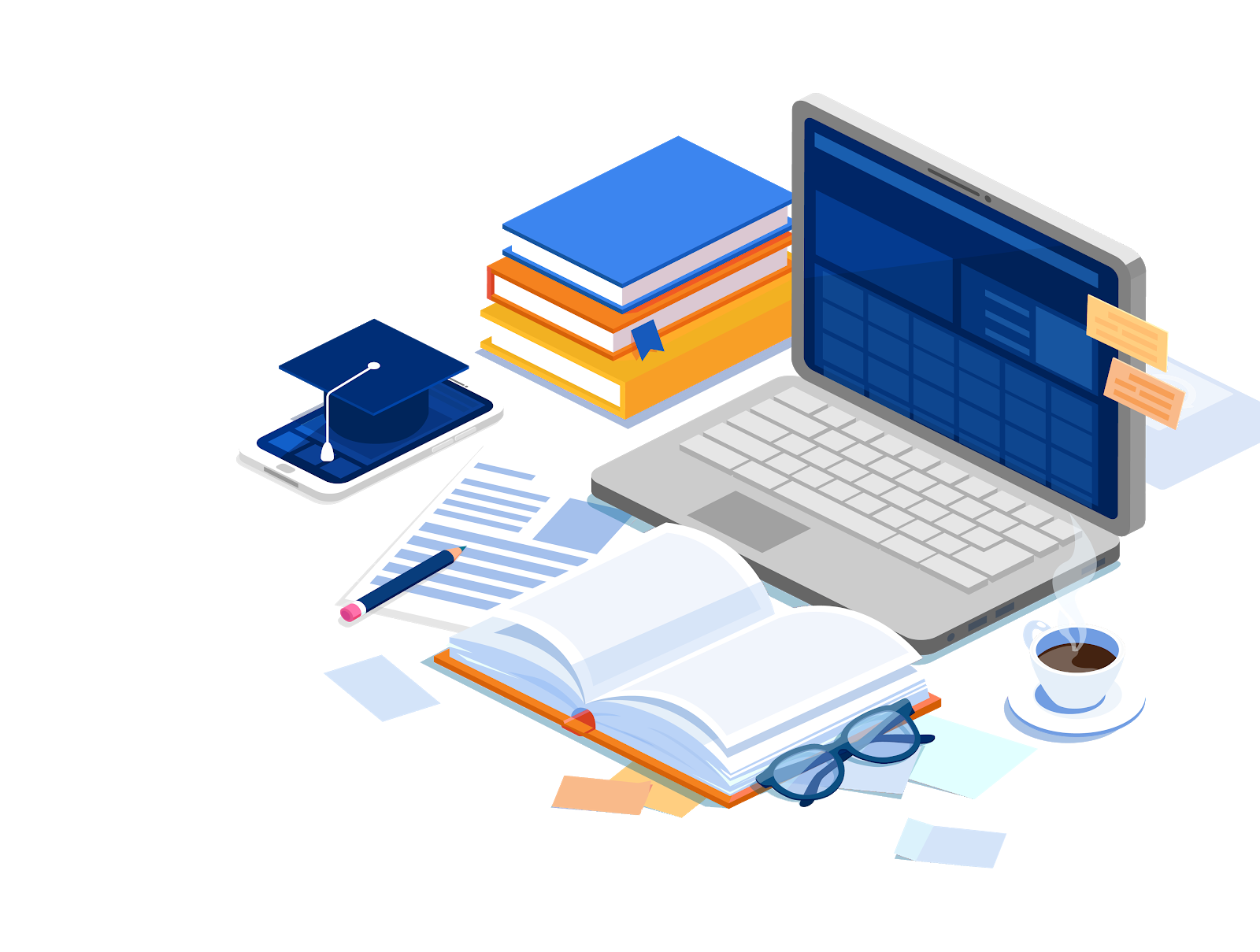 More than 50 hours of live trainingeach week
Learn from industry experts and topproducers about:
Sales and listings
Lead generation
Social media
CRM and technology tools
Tap into an archive of recorded sessions
eXp Celebrates Diversity
eXp Realty is proud of its commitment to diversity 
and inclusion through its initiative, ONE eXp. This commitment supports eXp’s culture by embracing differences, promoting equality and mutual respect, and providing a space where everyone has a voice and the opportunity to succeed.


ONE eXp is committed to diversity and inclusion through:
Education: Host ONE eXp meetings to educate and increase awareness in this new diversity and inclusion initiative.
Coverage: Ensure diversity and inclusion is represented in marketing materials, press coverage and events.
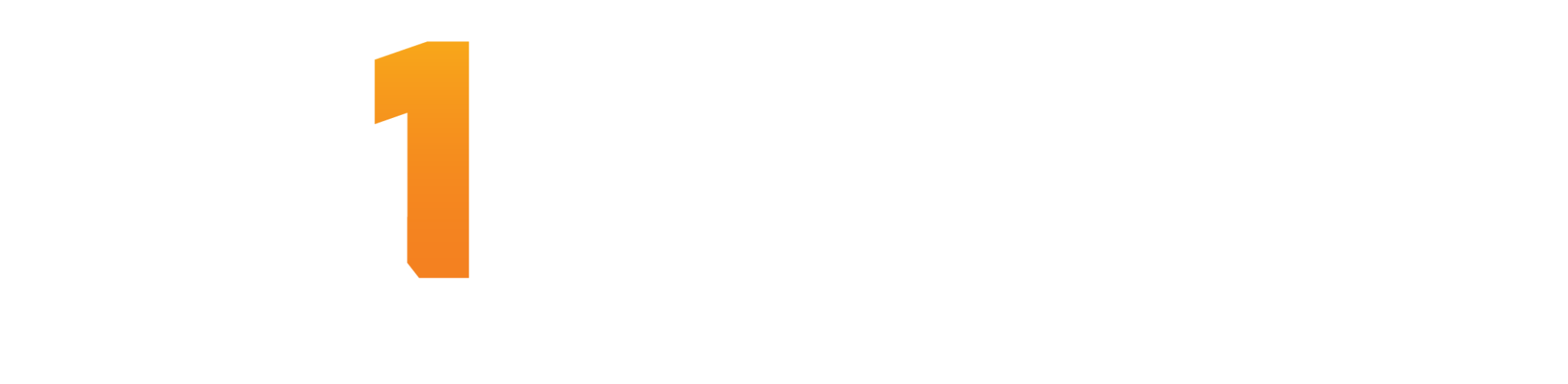 Asian Network 
Black eXp Network 
eXp Latino 
eXp Pride Network
eXp Power Girls
           and more!
eXp Life
eXp Life is eXp’s popular online news magazine where we share stories about interesting eXp agents and post the 
latest news about eXp World Holdings’ properties, including eXp Realty, 
eXp Global, eXp Commercial, 
SUCCESS Enterprises, Virbela and more.
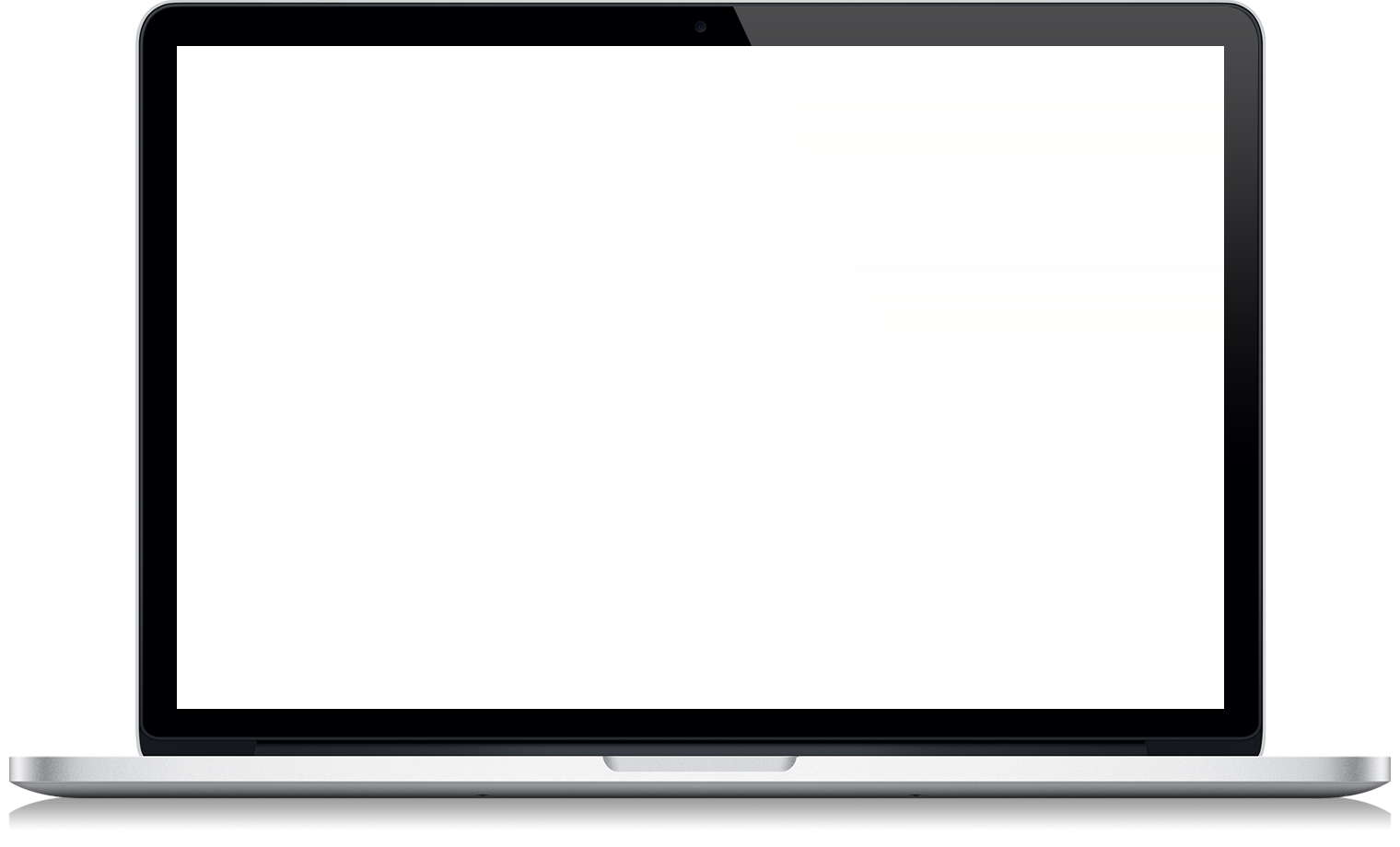 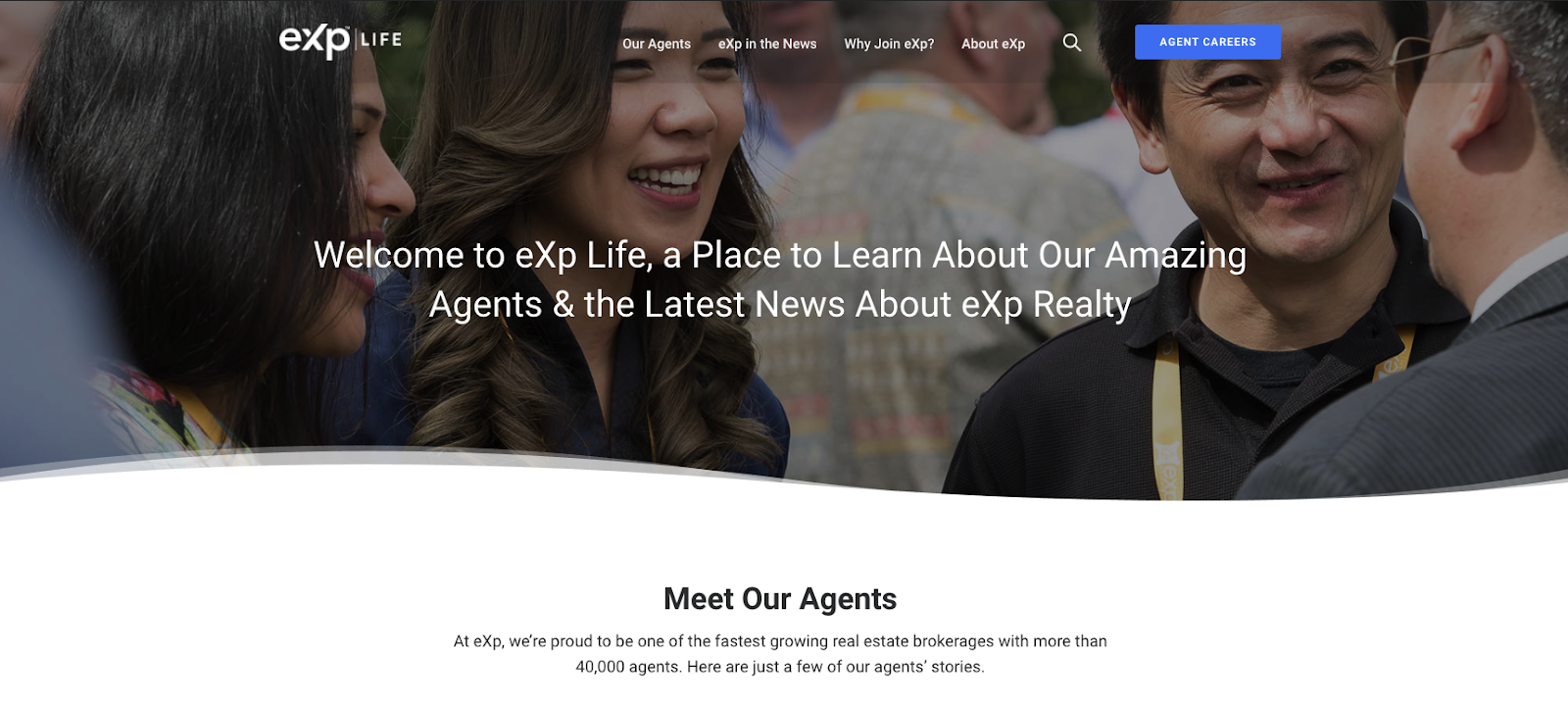 International 
Collaboration
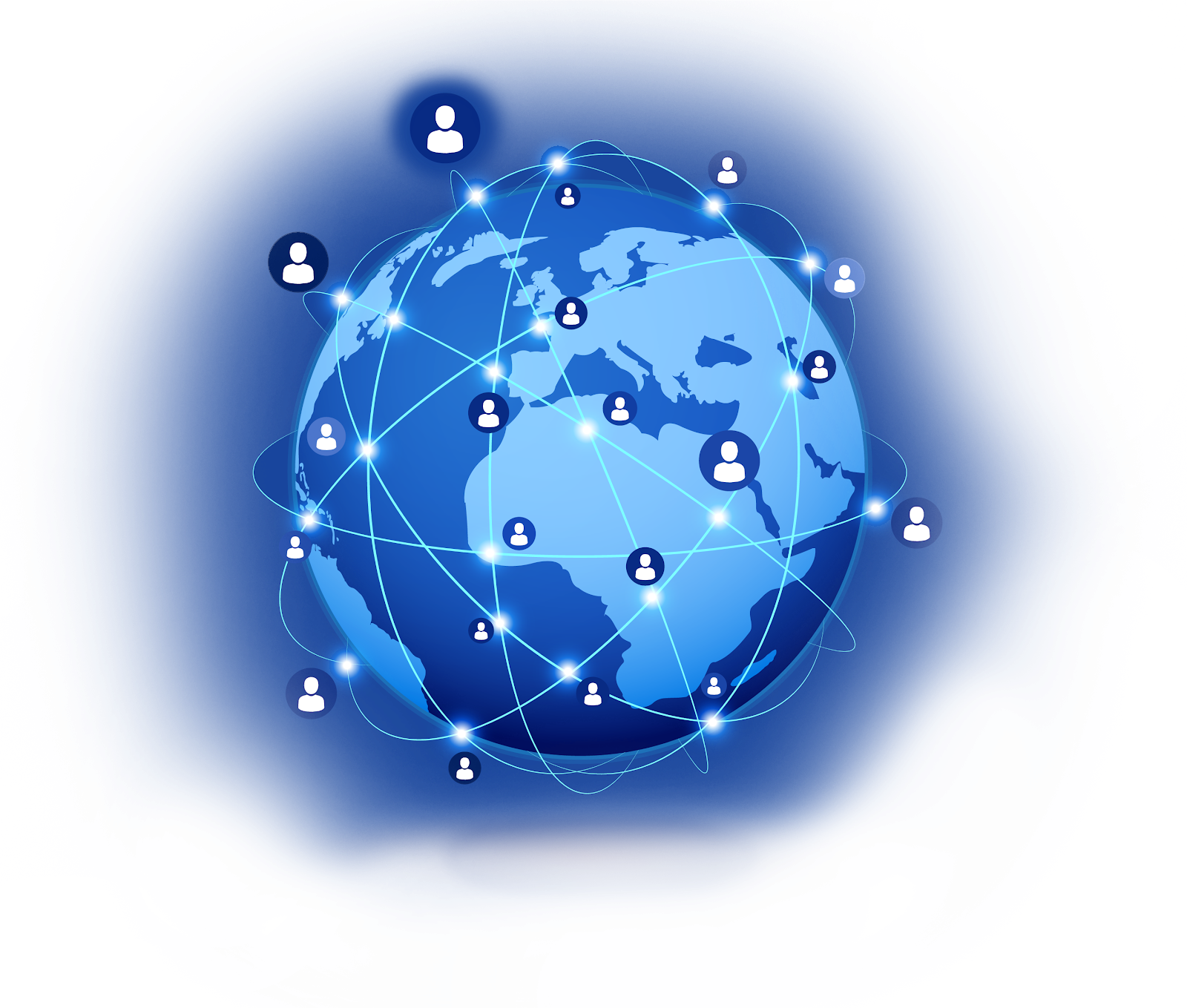 Interact and learn from other top professionals in the company
Build teams across states and provinces with one nationwide cap
Host and participate in daily, live online gatherings
Benefit from a powerful referral network
Share best practices among peers
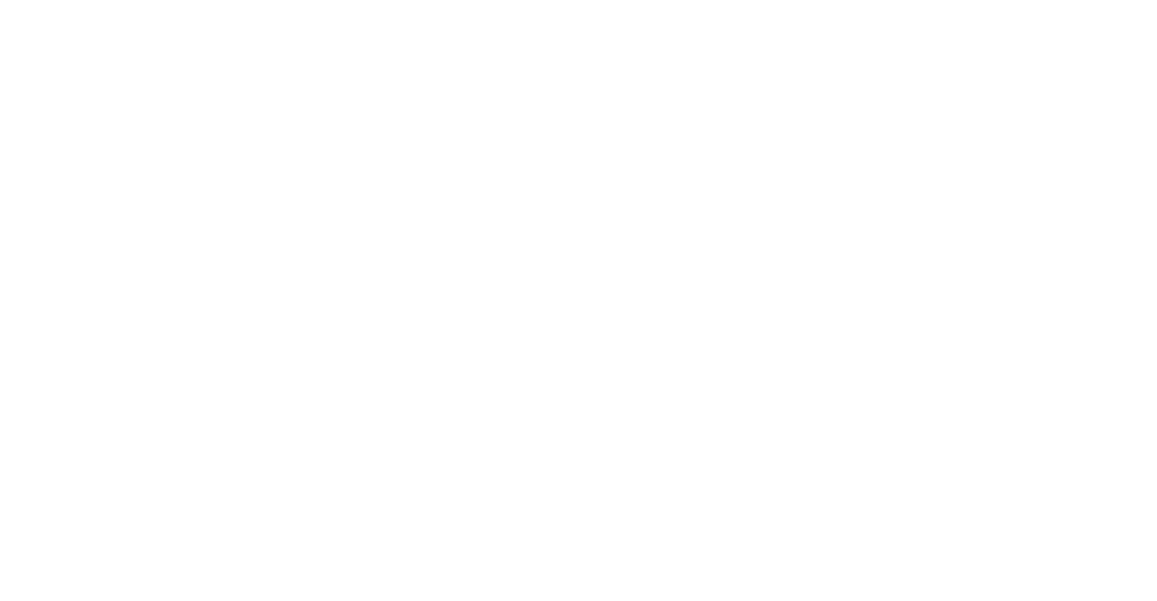 eXp Continues International Expansion!
[Speaker Notes: If the provinces did not go on the ribbon mentioned above then possibly another slide with a map of Canada and the years the various provinces joined]
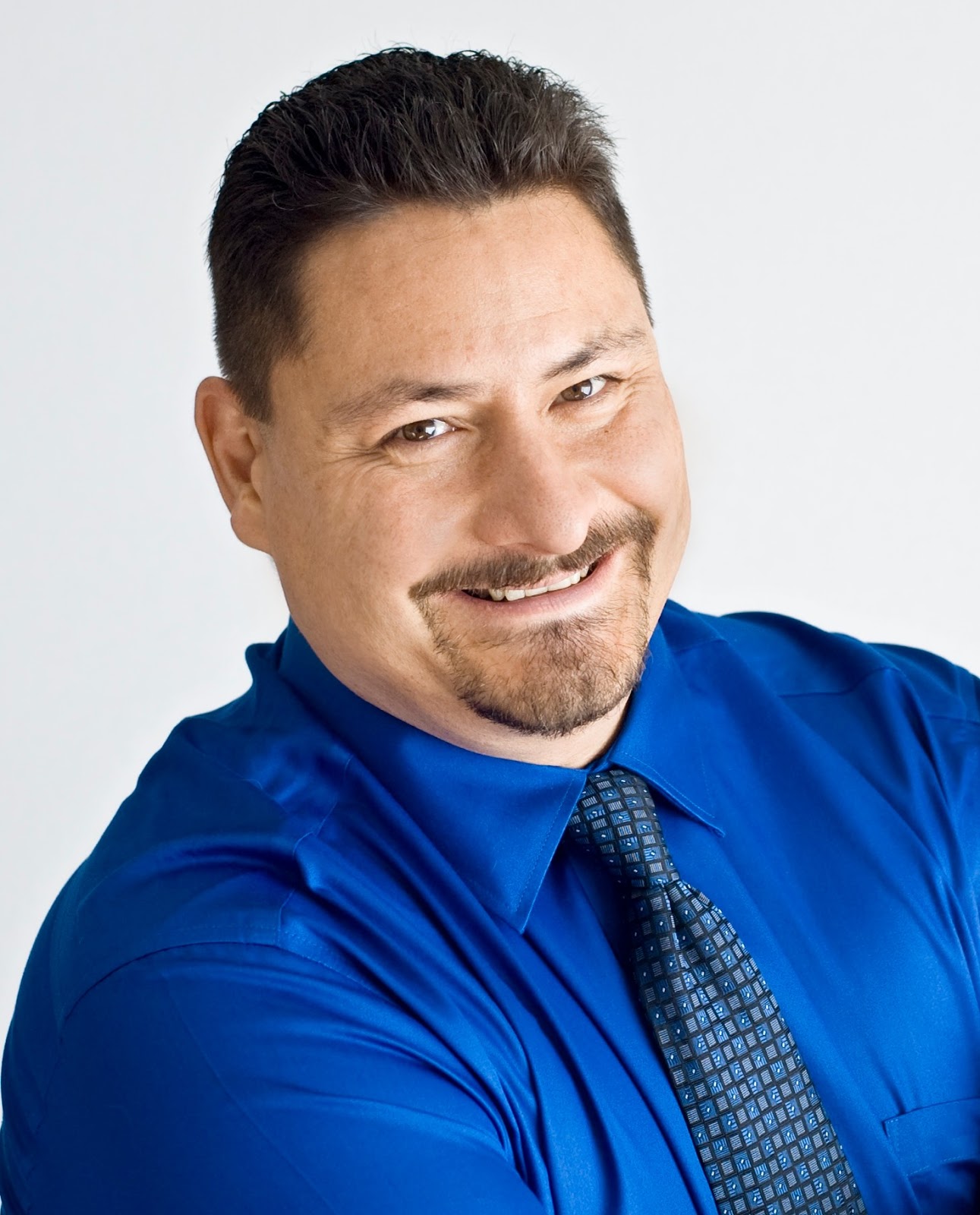 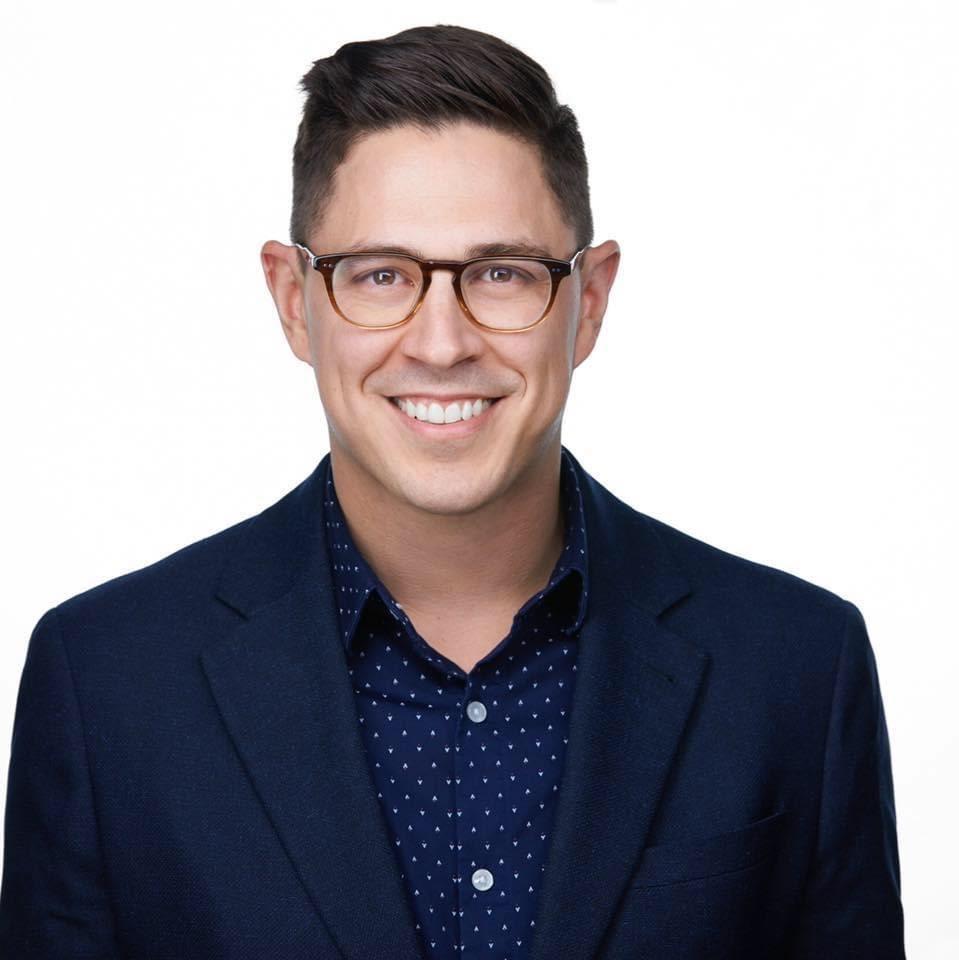 Agent Voice in the Company
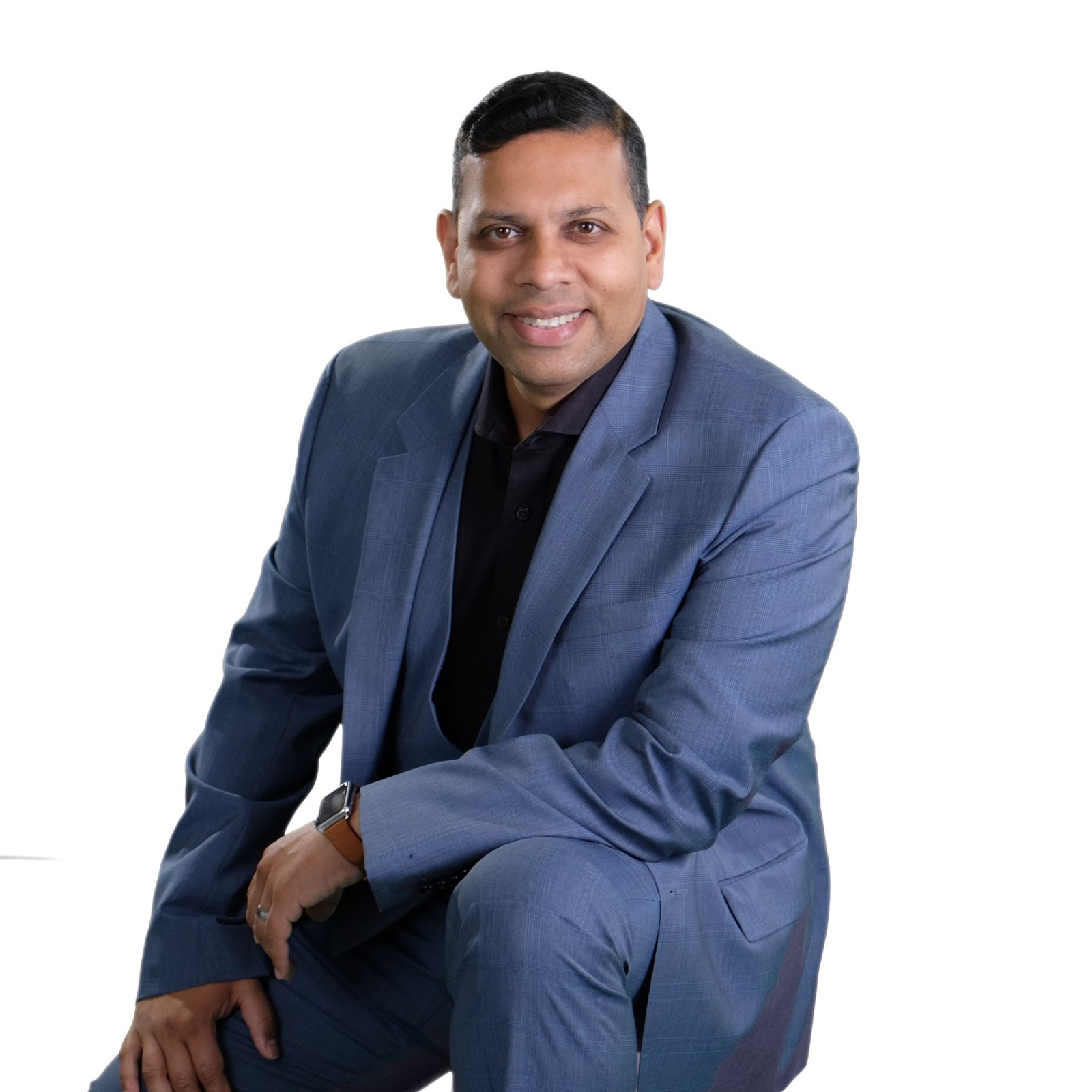 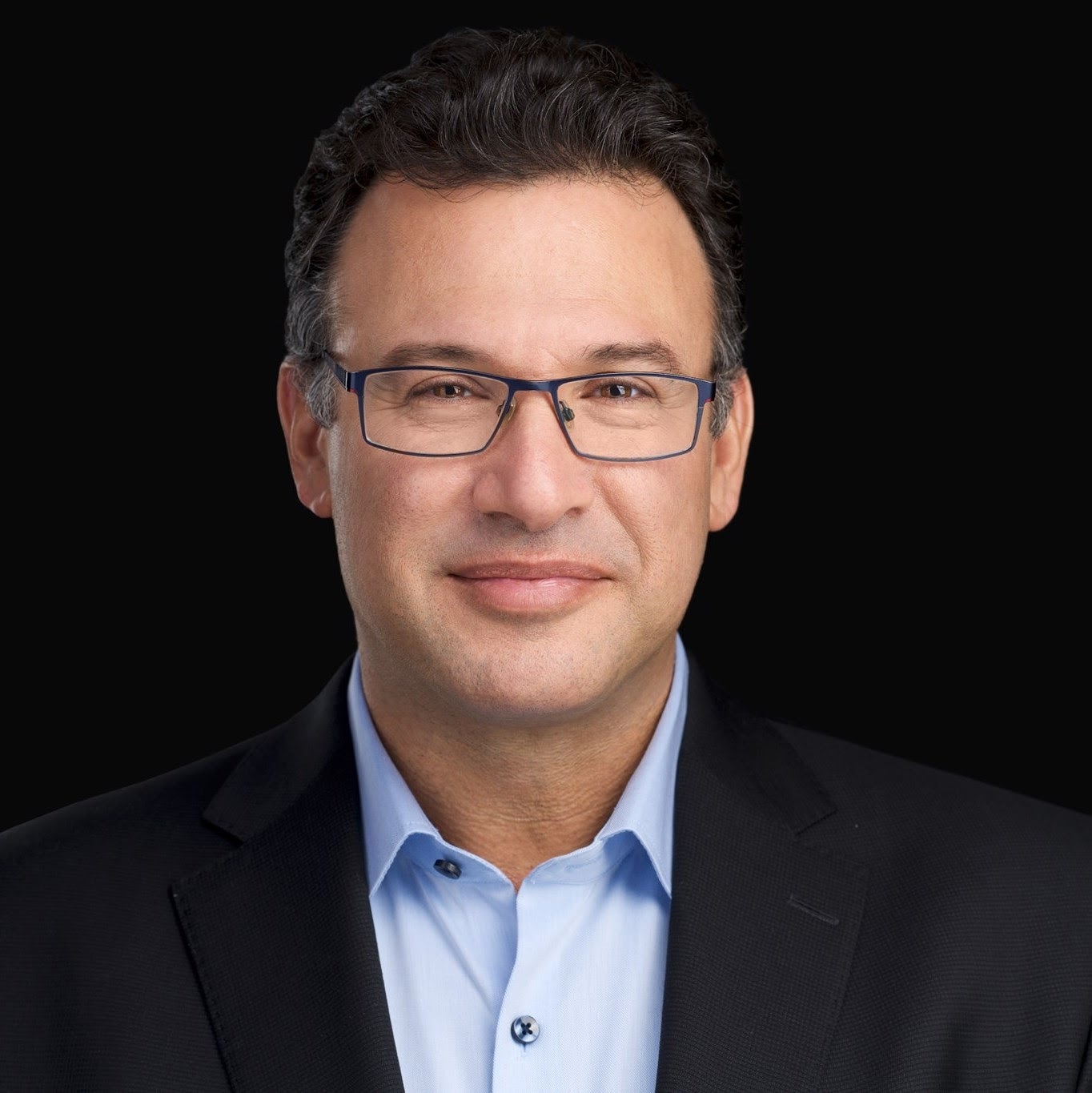 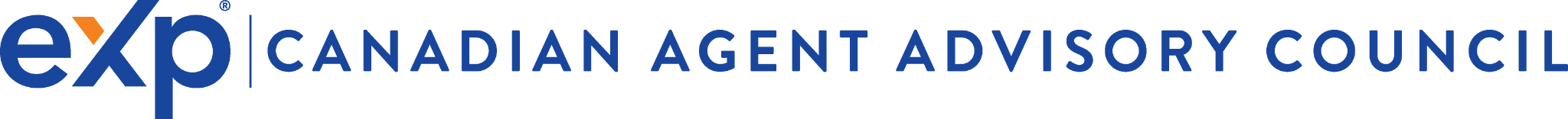 The CDN Agent Advisory Council (CAAC) is made up of nominated 
and selected eXp Realty agents and brokers from a variety of production levels and locations.

The CAAC ensures that the voice of the agent is heard at the highest levels of the company. It benefits shareholders while providing new ways for our senior leadership to obtain additional insight as our company grows.
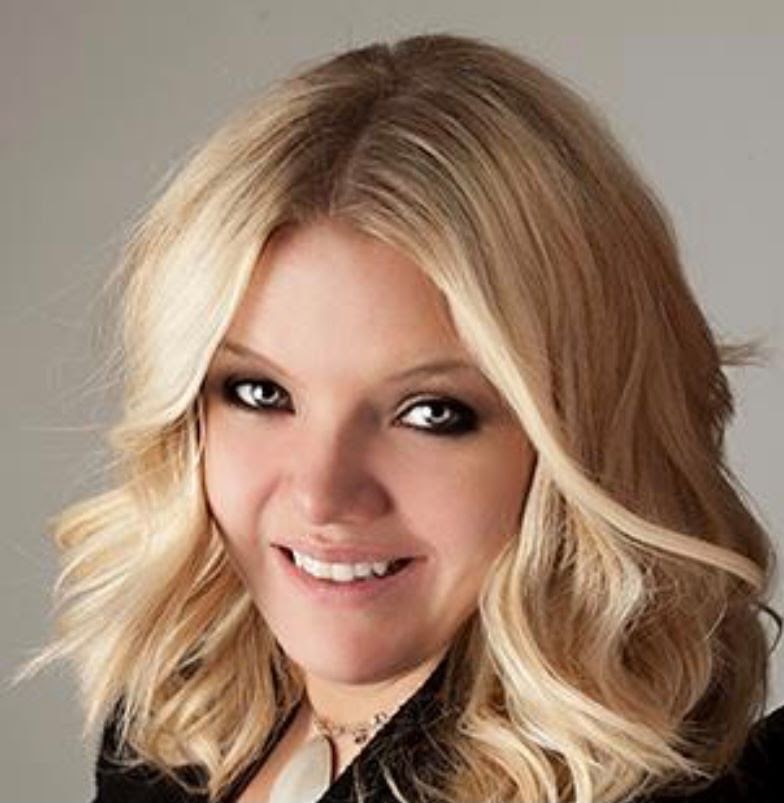 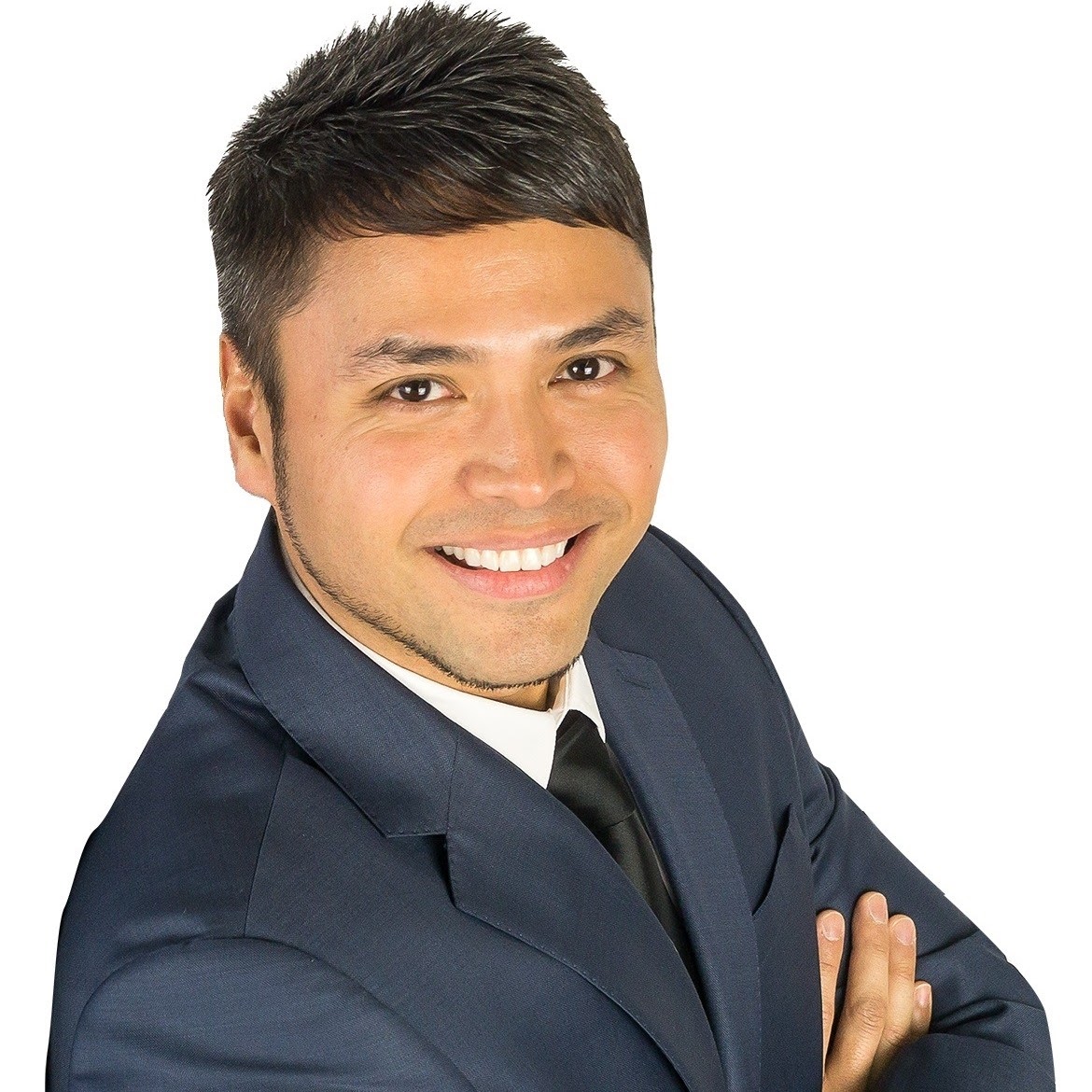 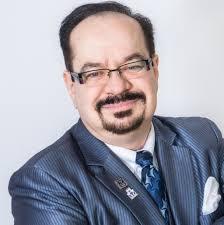 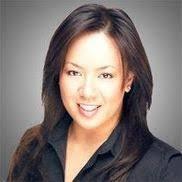 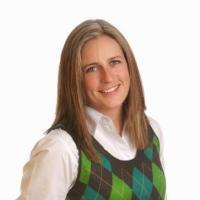 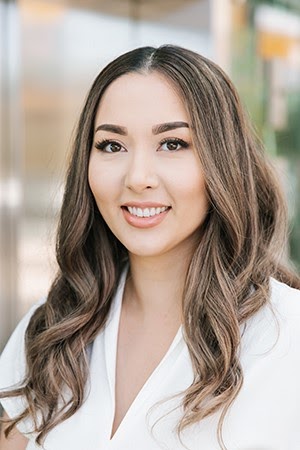 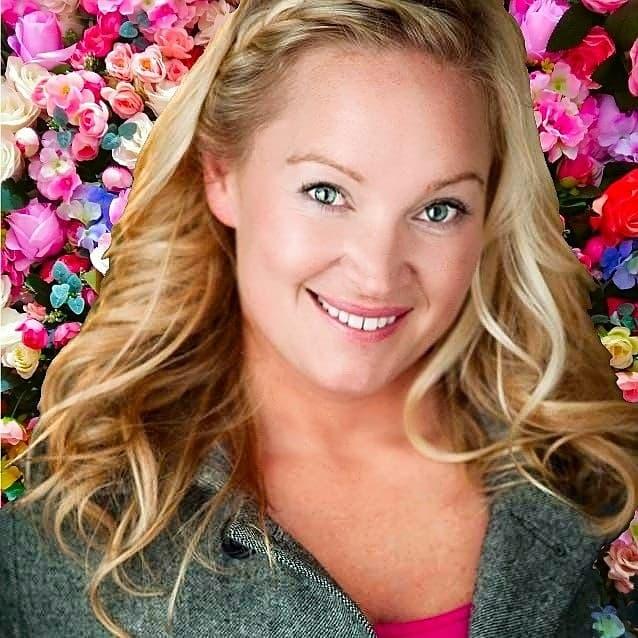 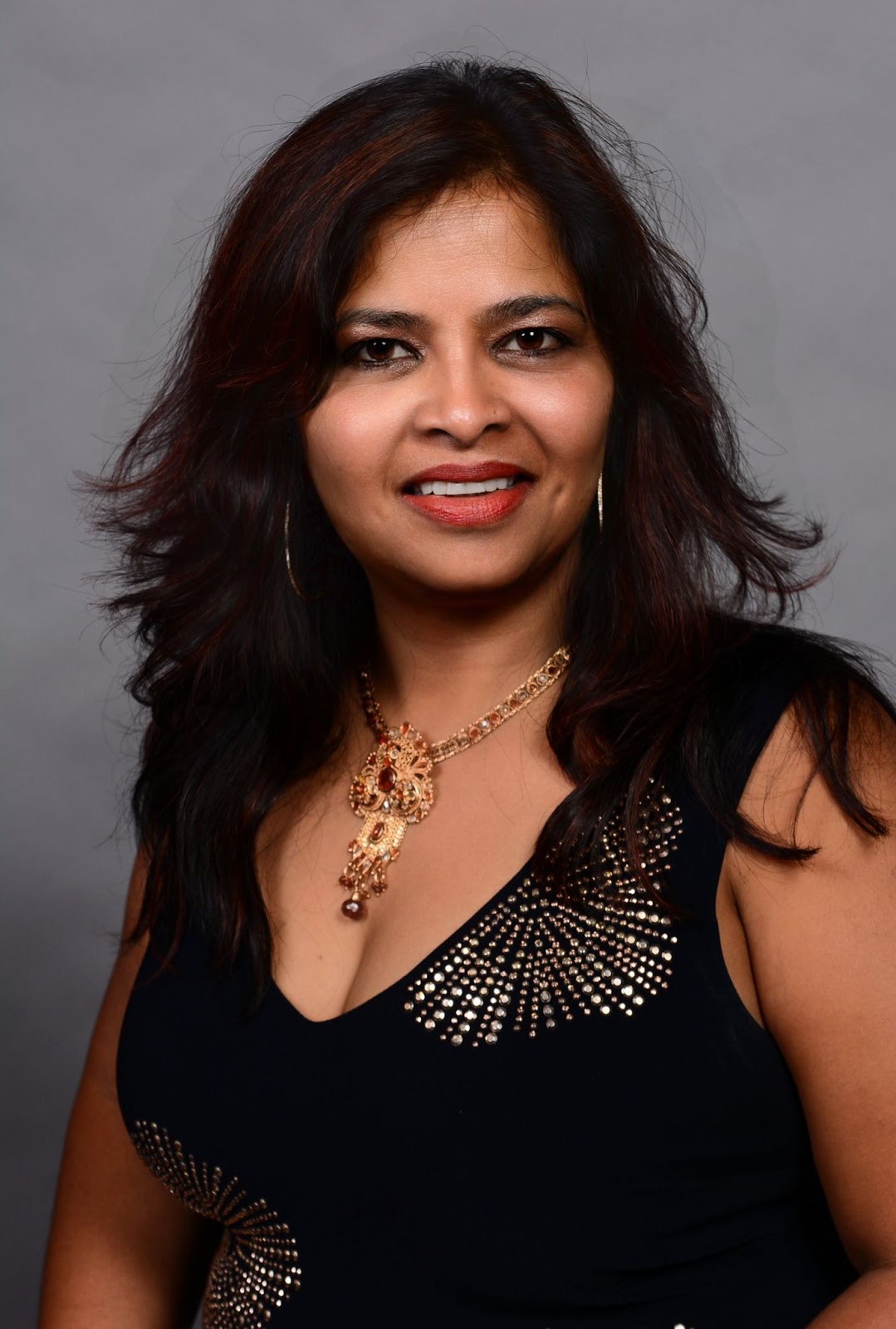 [Speaker Notes: Relabel “Canadian Agent Advisory Council"]
Join the team that’s 
breaking down boundaries.
Join the Company Everyone is Talking About
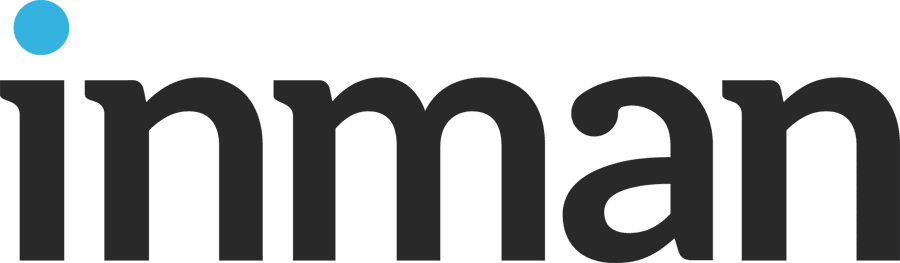 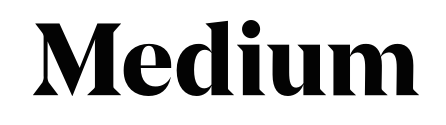 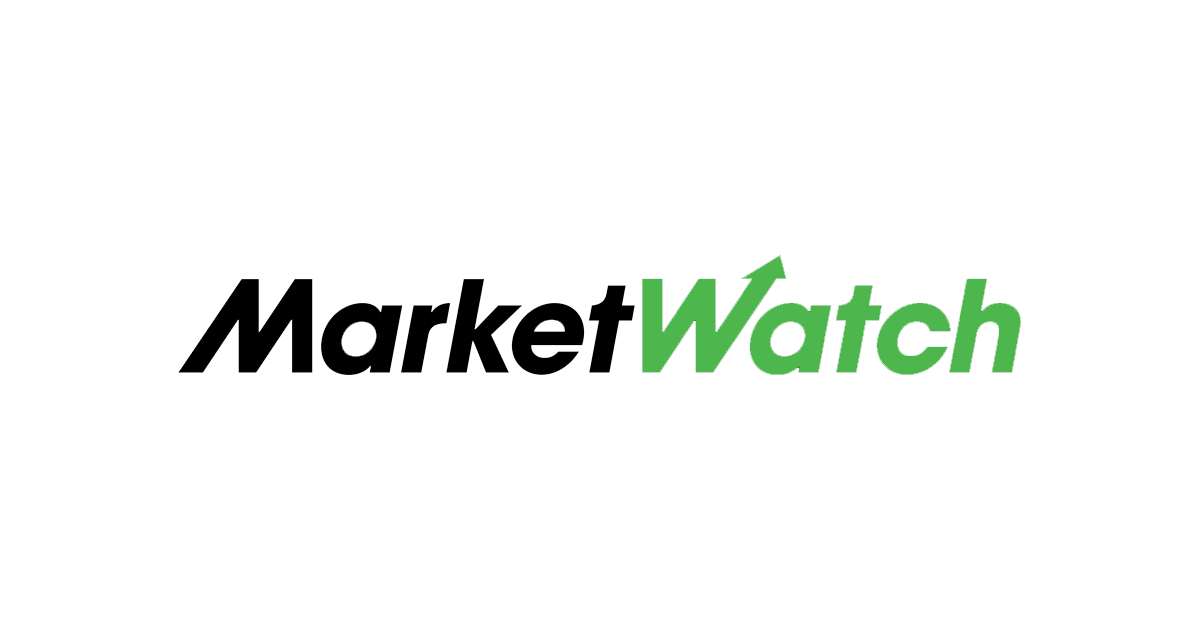 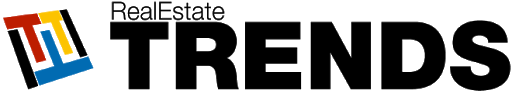 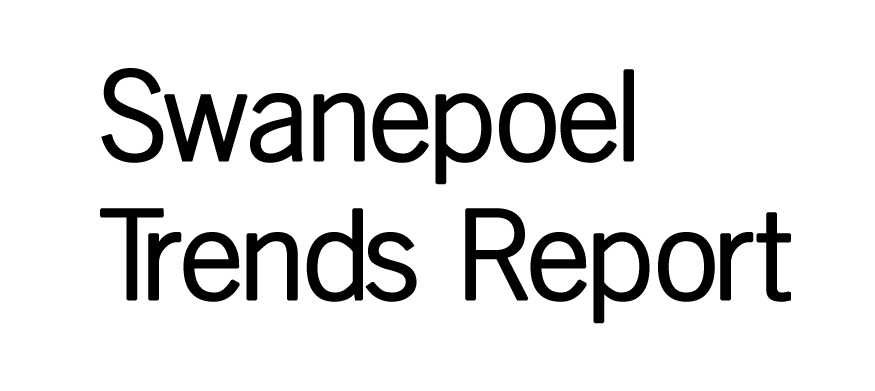 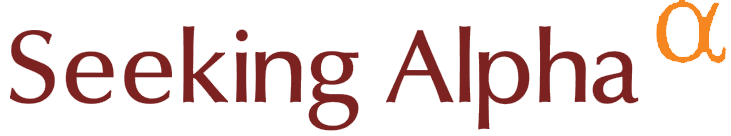 Production Matters at eXp
eXp Realty is a top-ranked, residential real estate brokerage
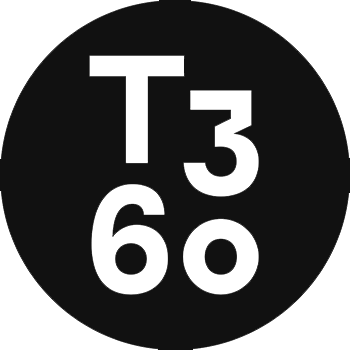 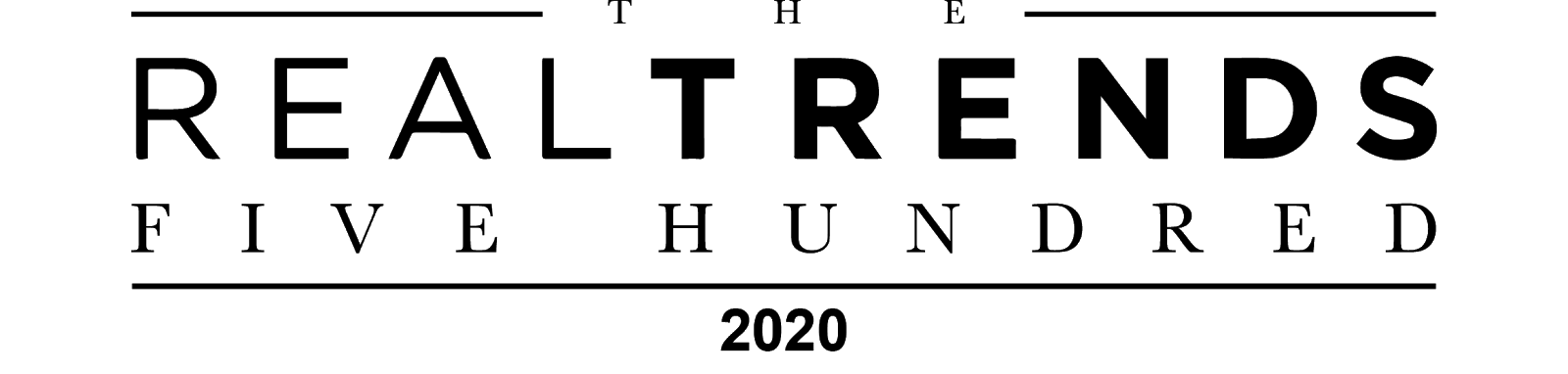 Phenomenal Agent and Revenue Growth
Elevated growth in both agent count and revenues as a result of our commitment to agents
eXp Realty Ending Agents and Revenue By Quarter
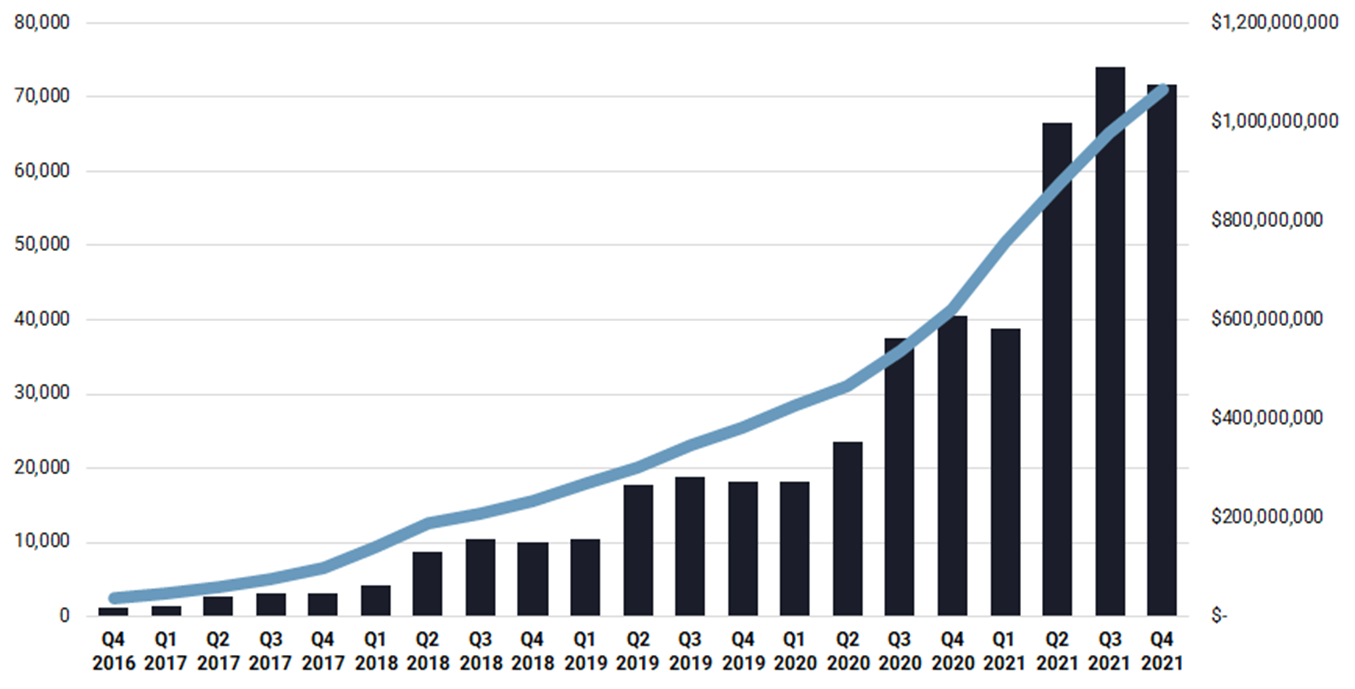 Agent Growth YoY 72%
now 75K+ agents1 
Total 2021 Revenue $3.8B
AGENTS
REVENUES
Revenues
Agent Count
Agent count as of February 23, 2022
Become an eXp Agent
Talk to your sponsor, or apply today at join.exprealty.com